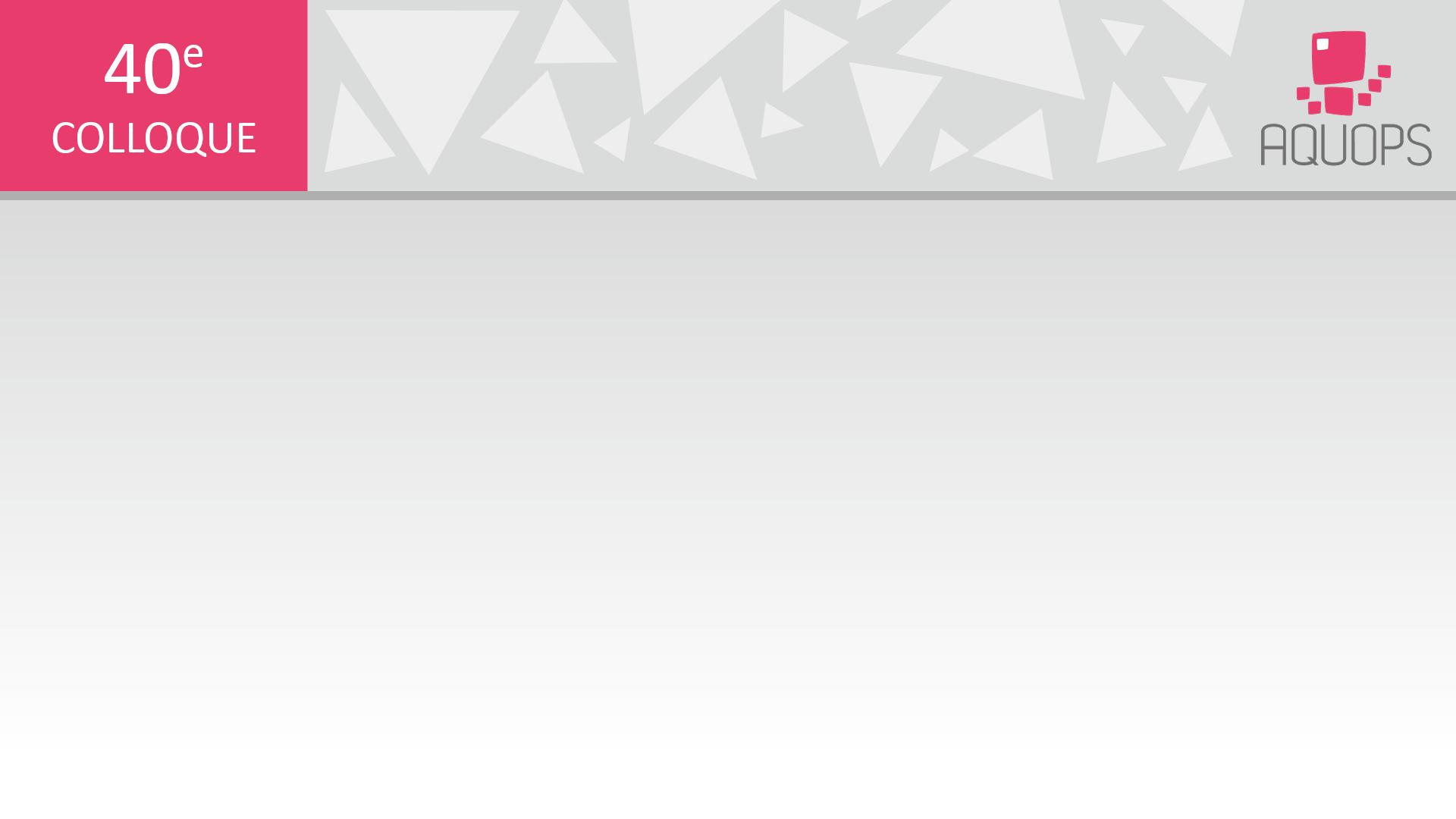 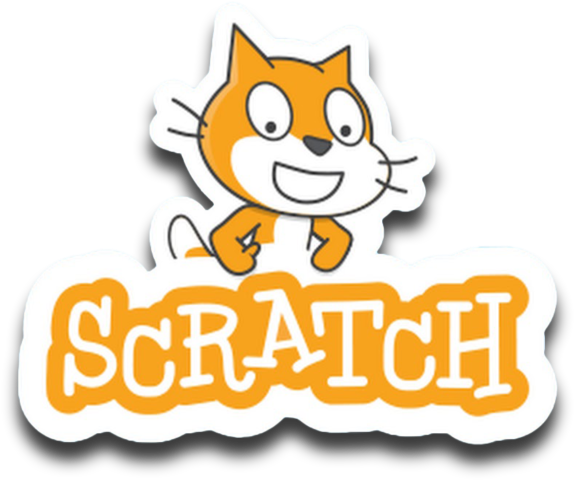 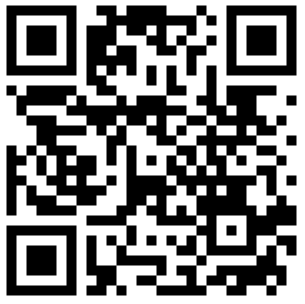 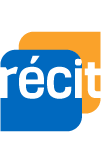 Créer, innover, apprendre à programmer avec Scratch | 111

monurl.ca/mst12avril22
AQUOPS 2022
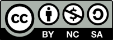 La présentation, monurl.ca/mst12avril22, du RÉCITMST est mise à disposition, sauf exception, selon les termes de la Licence Creative Common.
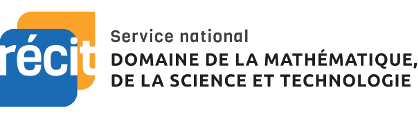 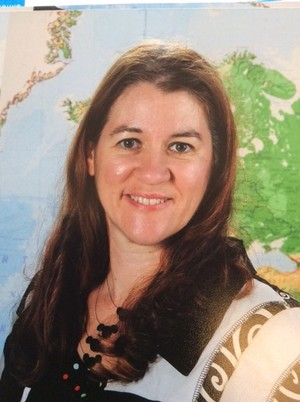 Sonya Fiset
sonya.fiset@recitmst.qc.ca
Geneviève Trudel
genevieve.trudel@recitmst.qc.ca 
Geneviève St-Onge
genevieve.st-onge@csdhr.qc.ca
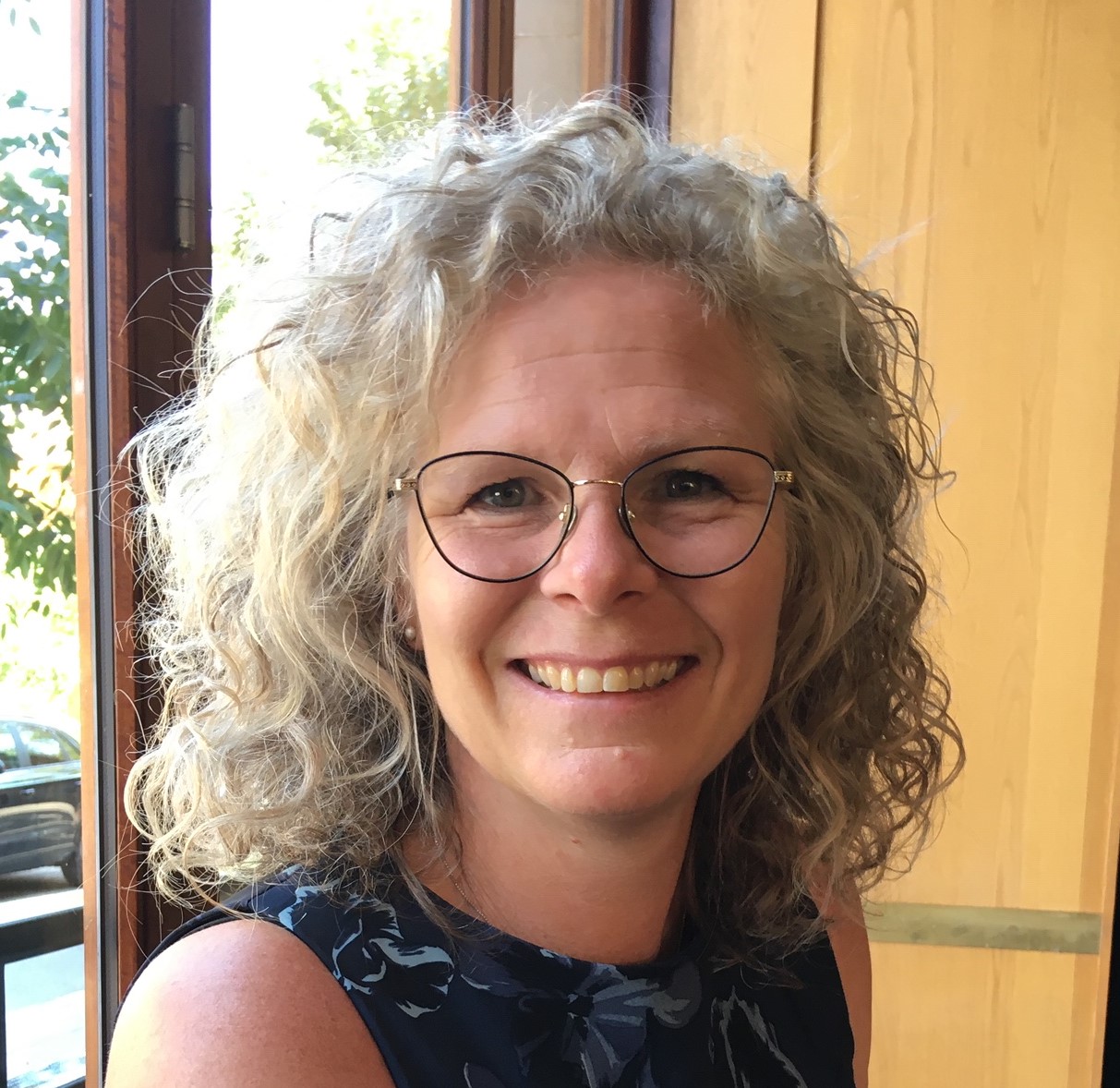 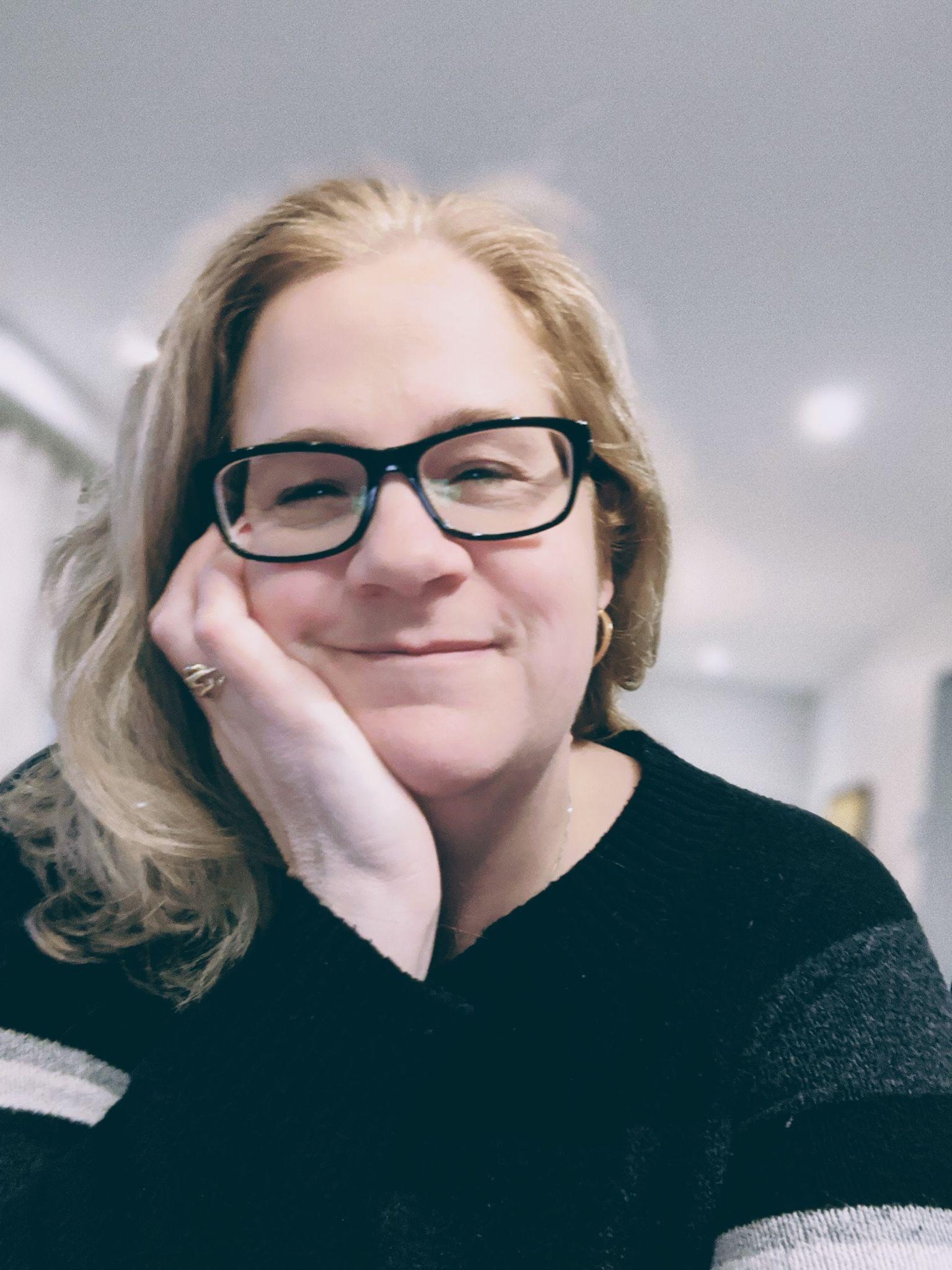 2
Plan de la rencontre
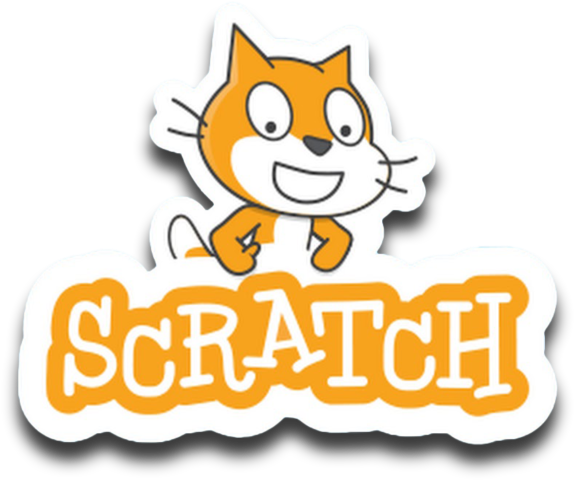 Bienvenue!
Pourquoi apprendre à programmer?
L’interface de Scratch
Explorons dans différentes matières
Ressources supplémentaires
Badges
3
Usage pédagogique de la programmation…
PAN: Plan d’action numérique du MEES 
(Orientation 1, mesure 02, pages 27-28)
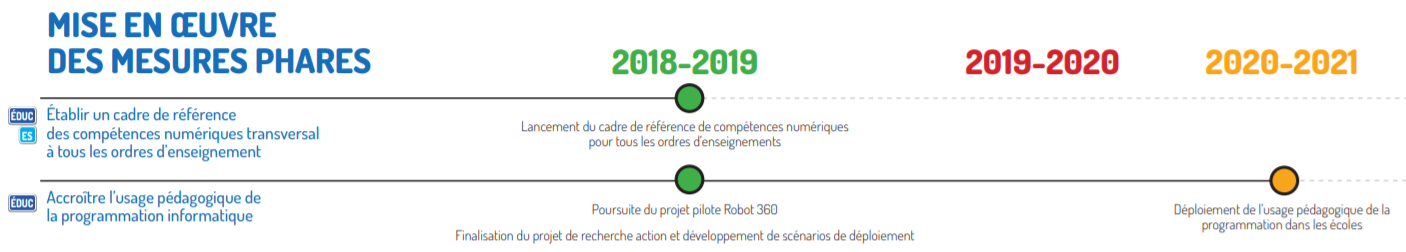 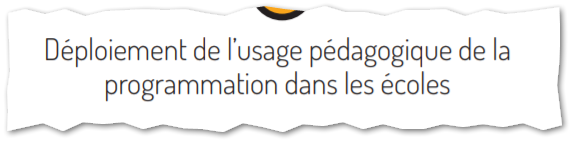 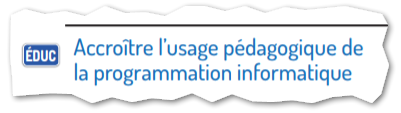 Extrait du tableau synoptique du  PAN, p.2
[Speaker Notes: http://www.education.gouv.qc.ca/dossiers-thematiques/plan-daction-numerique/plan-daction-numerique/]
Usage pédagogique de la programmation…
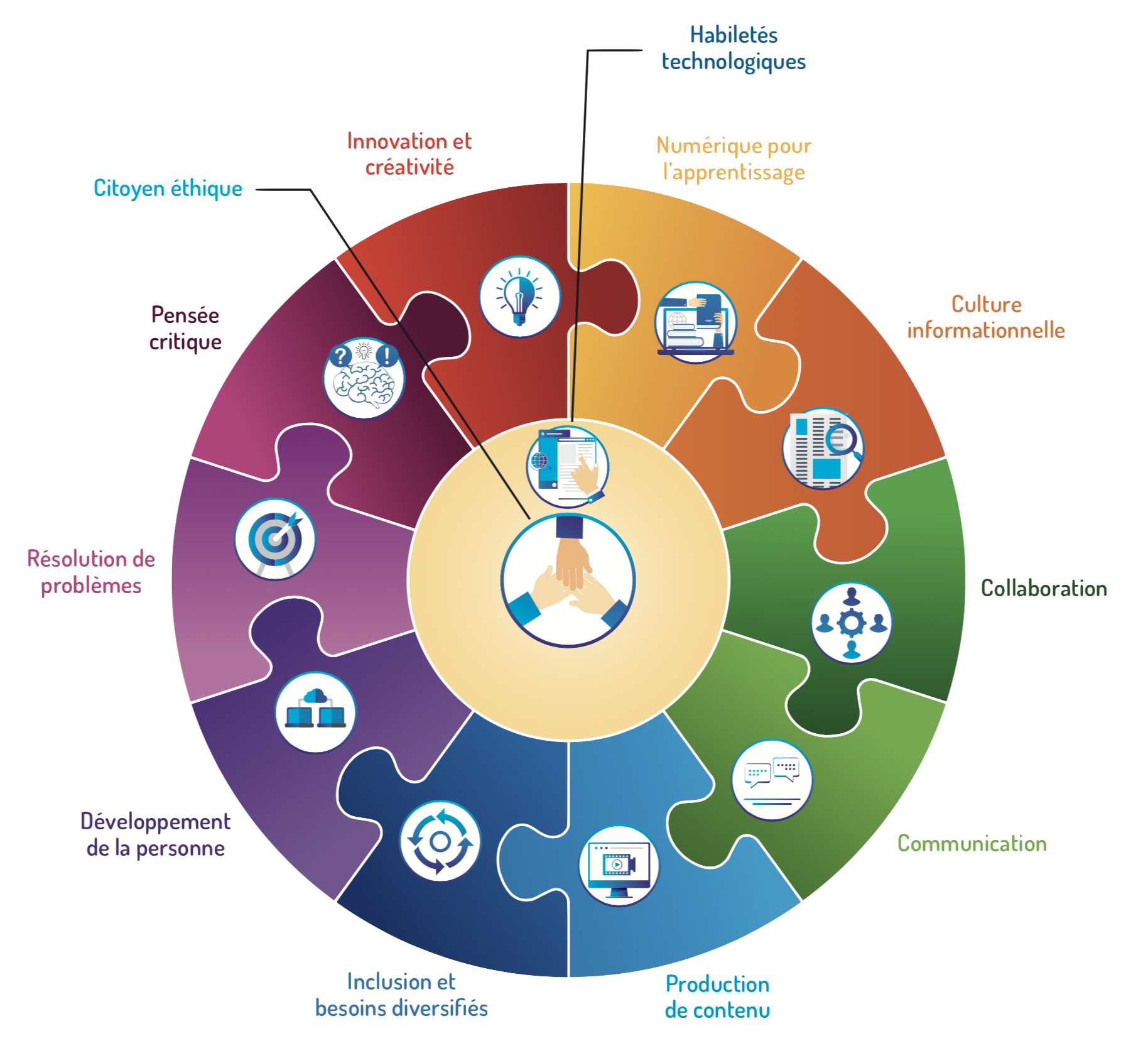 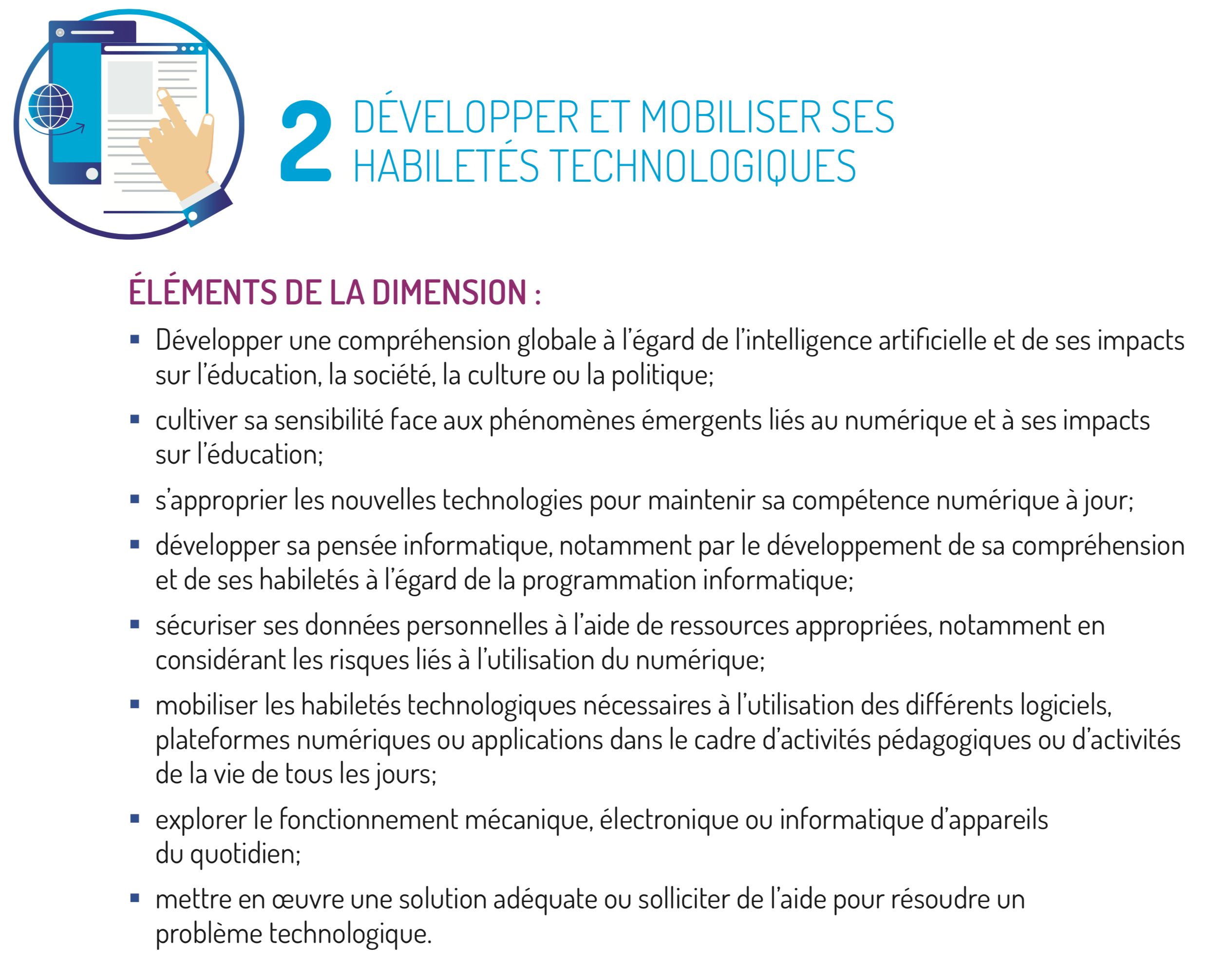 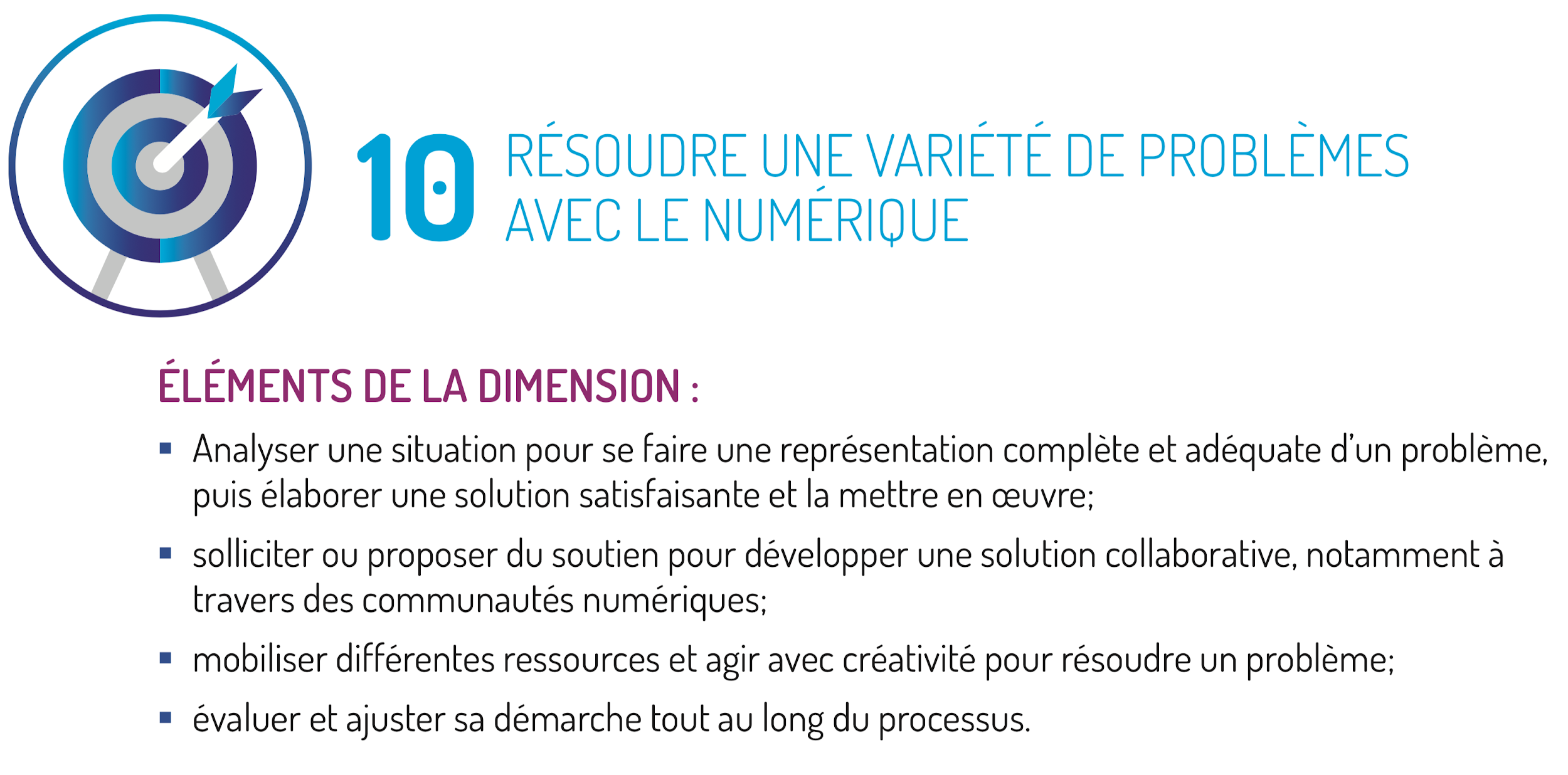 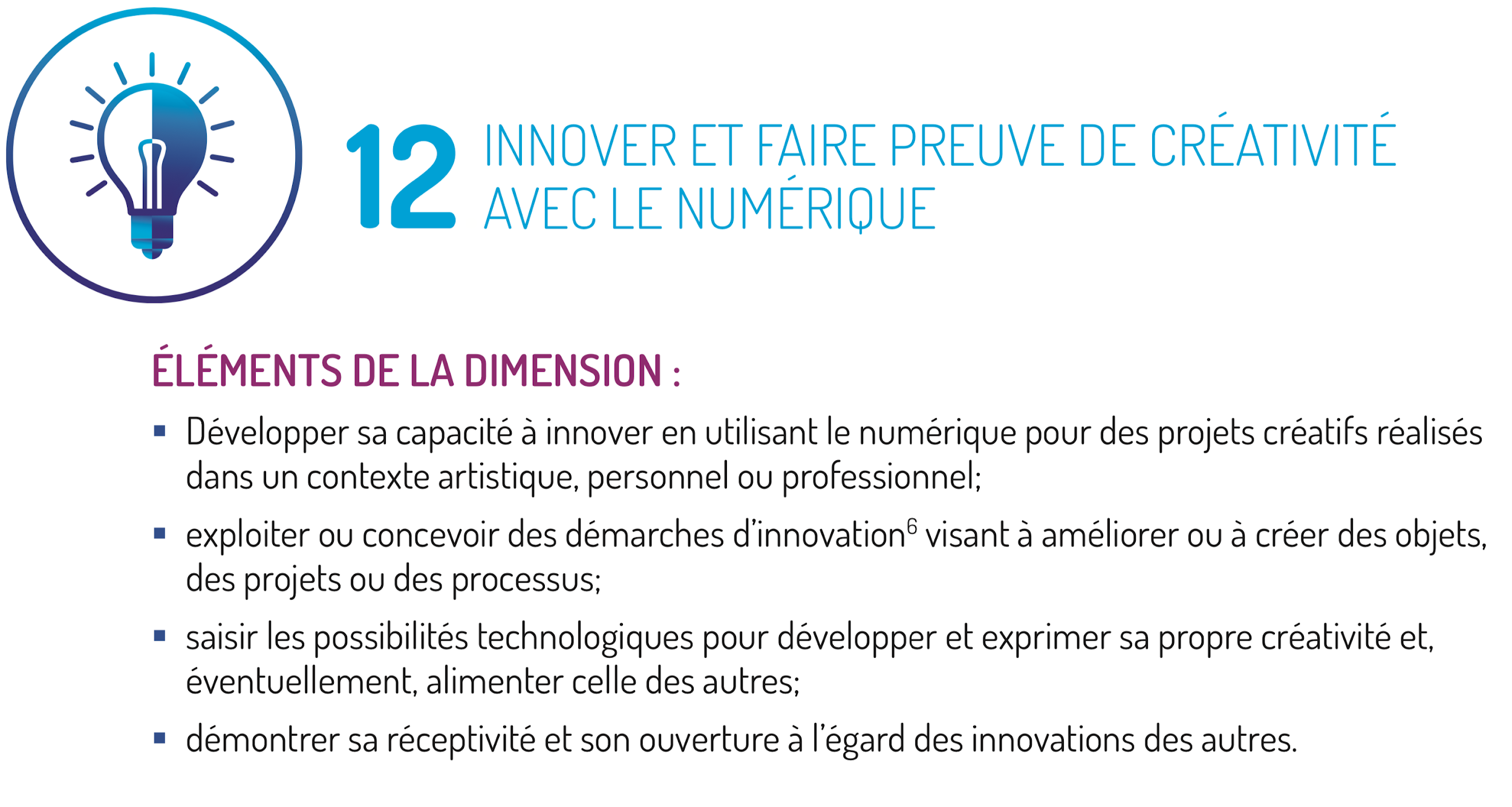 Cadre de référence de la compétence numérique
[Speaker Notes: http://www.education.gouv.qc.ca/dossiers-thematiques/plan-daction-numerique/cadre-de-reference-de-la-competence-numerique/]
Usage pédagogique de la programmation…
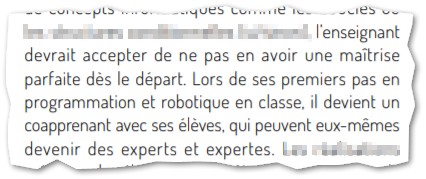 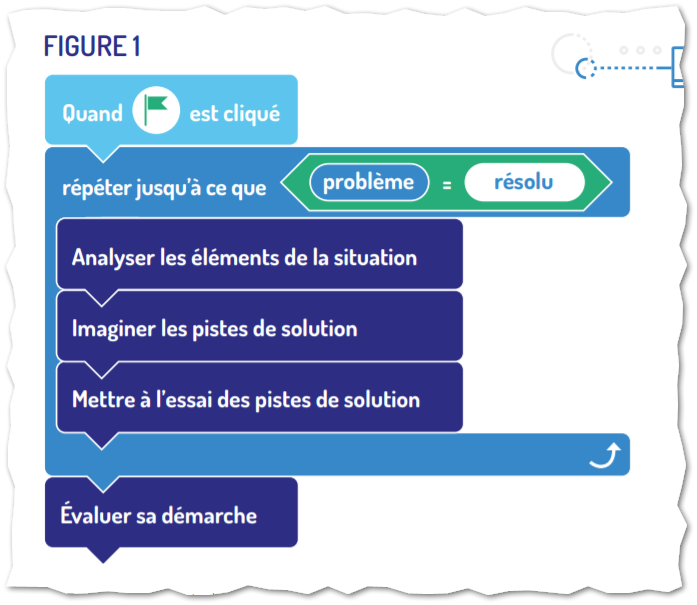 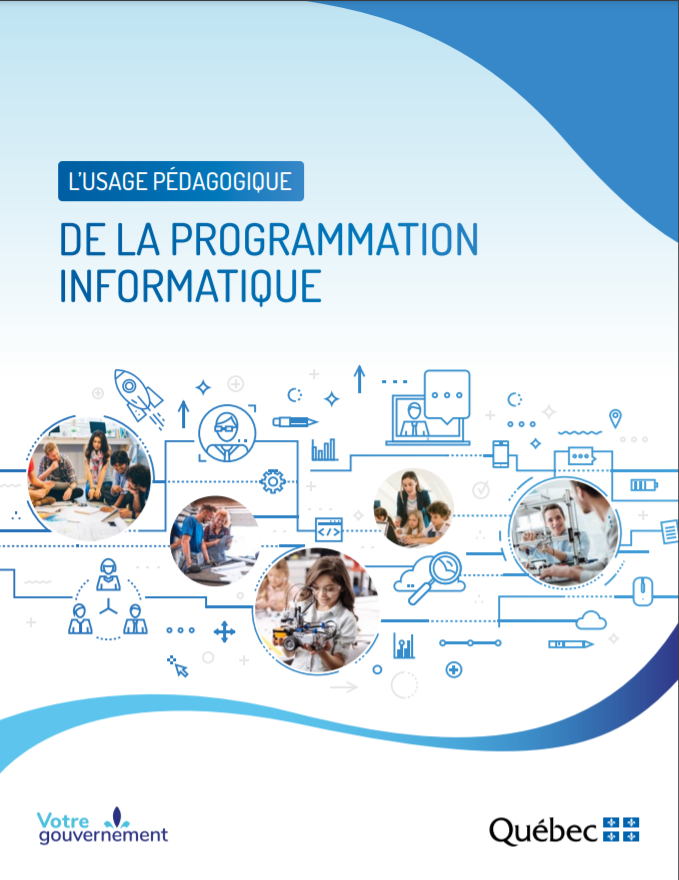 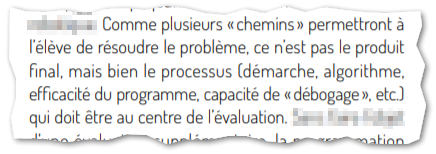 Plan d’action numérique/Programmation informatique
[Speaker Notes: Source:
http://www.education.gouv.qc.ca/fileadmin/site_web/documents/ministere/Usage-pedagogique-programmation-informatique.pdf
http://www.education.gouv.qc.ca/dossiers-thematiques/plan-daction-numerique/programmation-informatique/]
L’engagement de l’élève
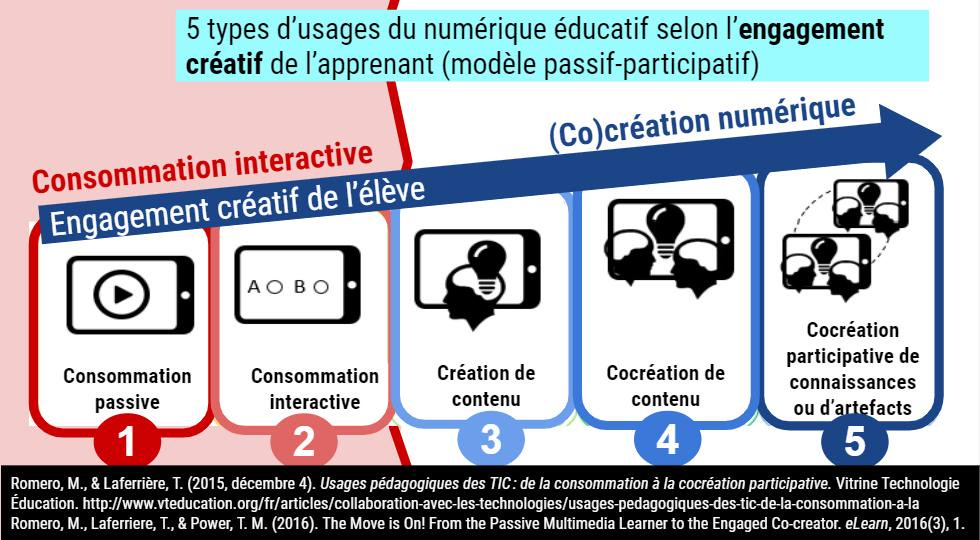 [Speaker Notes: Modèle d’engagement créatif : https://images.app.goo.gl/gxCn8HghpoSxiAQ58]
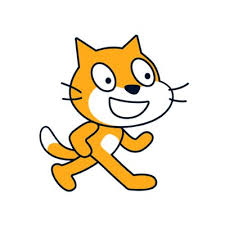 Connaissez-vous Scratch?
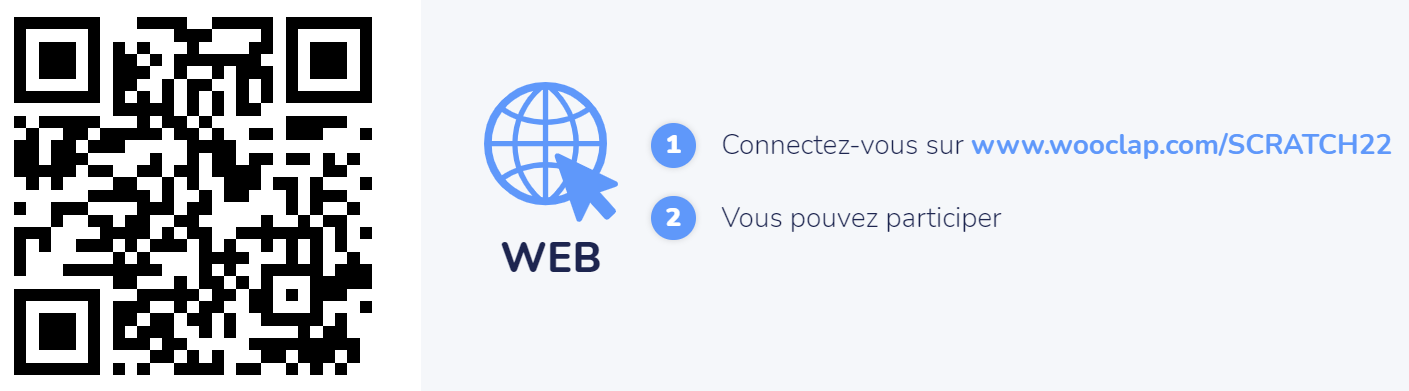 8
[Speaker Notes: SF https://app.wooclap.com/SCRATCH22 place Q2
Présenter les intentions pédagogiques 
Lien pour se créer un compte enseignants
Tutoriel GST (voir 2e diapo) https://view.genial.ly/6238b6445d201600187c076a/presentation-wooclap-pour-laquops 
Lien compte enseignants : https://docs.wooclap.com/fr/articles/2721084-wooclap-est-il-gratuit-pour-les-enseignants-d-ecoles-primaires-et-secondaires#:~:text=Depuis%20fin%202018%2C%20les%20enseignants,les%20int%C3%A9grations%20LMS%20et%20SSO)]
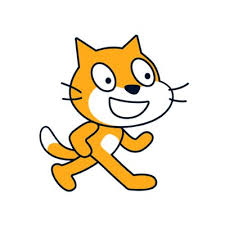 Wooclap
Présenter les intentions pédagogiques 
Tutoriel : se créer un compte enseignants page 5
9
[Speaker Notes: SF liens à changer www.wooclap.com/scratch22 
Présenter les intentions pédagogiques 
Lien pour se créer un compte enseignants : 
Tutoriel GST (voir 2e diapo) https://view.genial.ly/6238b6445d201600187c076a/presentation-wooclap-pour-laquops]
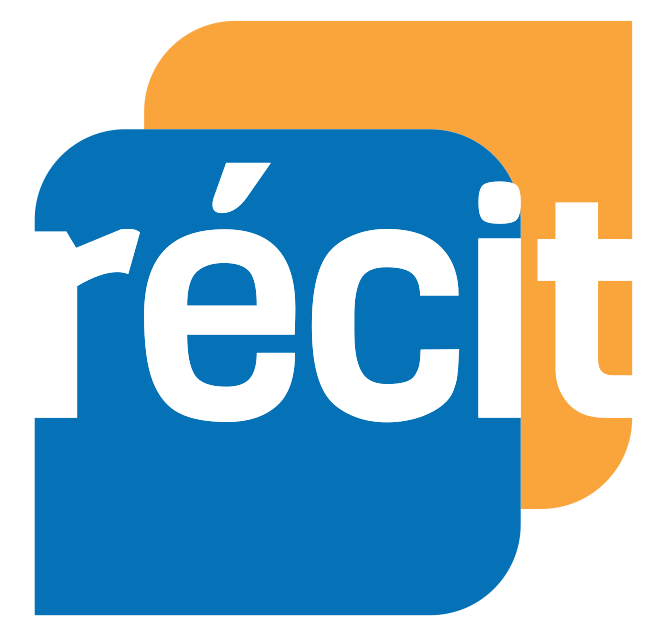 Des outils pour s’initier à la programmation
Jeux Blockly : http://recitmst.qc.ca/blockly/
Sans connexion, base de la programmation, pas à pas. 
Code.org : http://code.org
Compte d’enseignant, on suit les élèves dans leurs défis.
Scratch : https://scratch.mit.edu/
Prêt à programmer...
[Speaker Notes: 3 premiers défis (1-2 périodes)
Plateforme Scratch : https://scratch.mit.edu/]
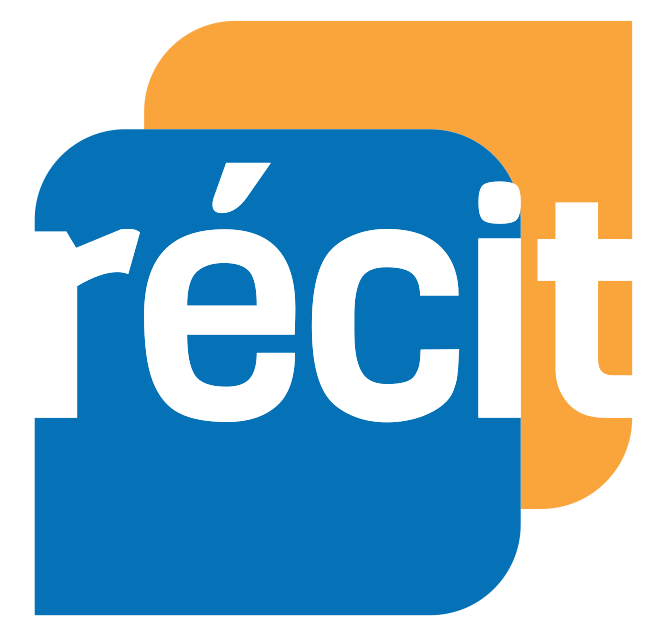 Des outils pour s’initier à la programmation
Jeux Blockly : http://recitmst.qc.ca/blockly/
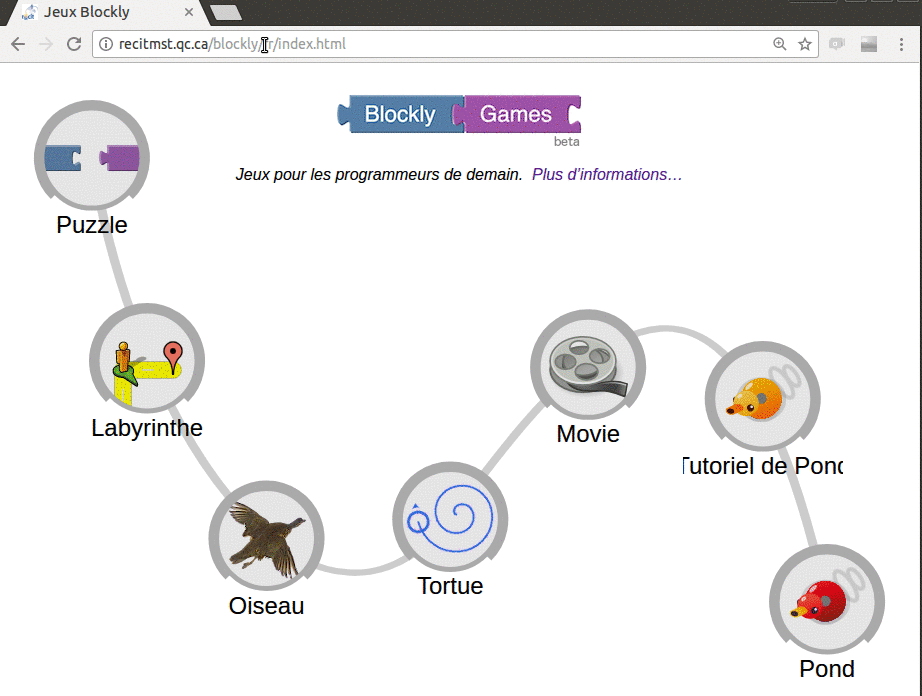 Sans connexion
Sans installation
Base de programmation par blocs
Évolutif
Addictif ;-)
[Speaker Notes: http://recitmst.qc.ca/blockly/]
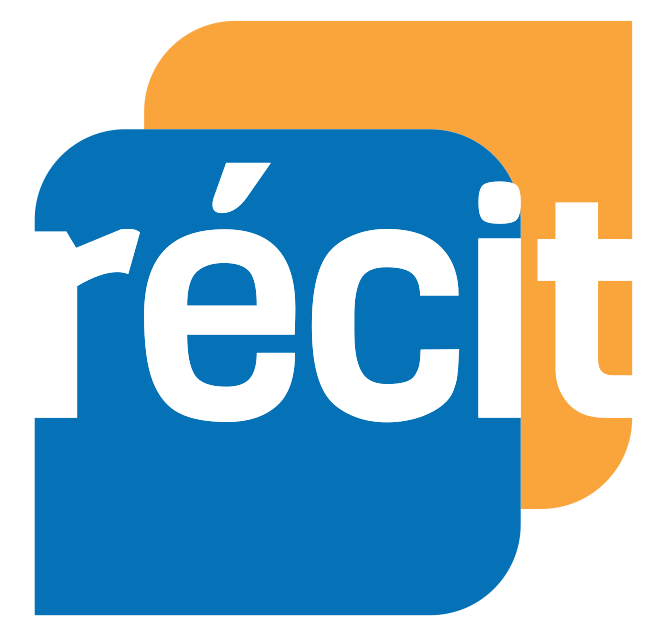 Des outils pour s’initier à la programmation
Code.org : http://code.org
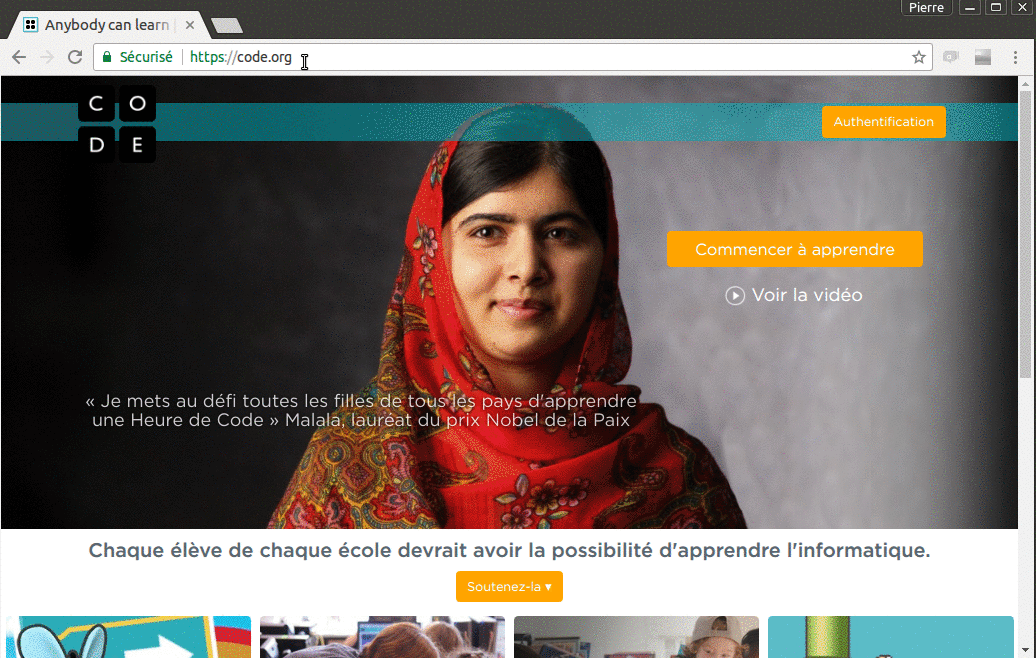 Compte enseignant
Suivi des élèves
Tous âges
Ludique (thèmes)
Tutoriel
À vos claviers!
www.scratch.mit.edu

2.	« Créer » en haut à gauche

3.	Choisir la langue en haut à gauche 

4. 	Enregistrement automatique
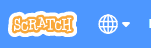 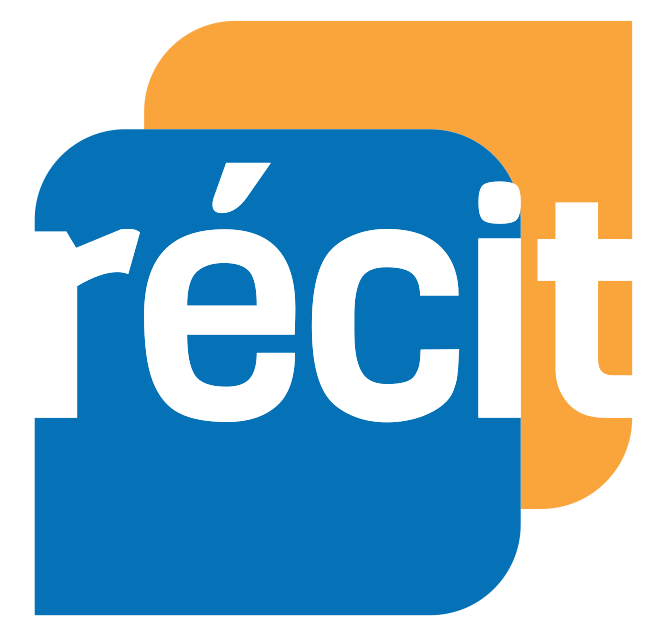 [Speaker Notes: www.scratch.mit.edu]
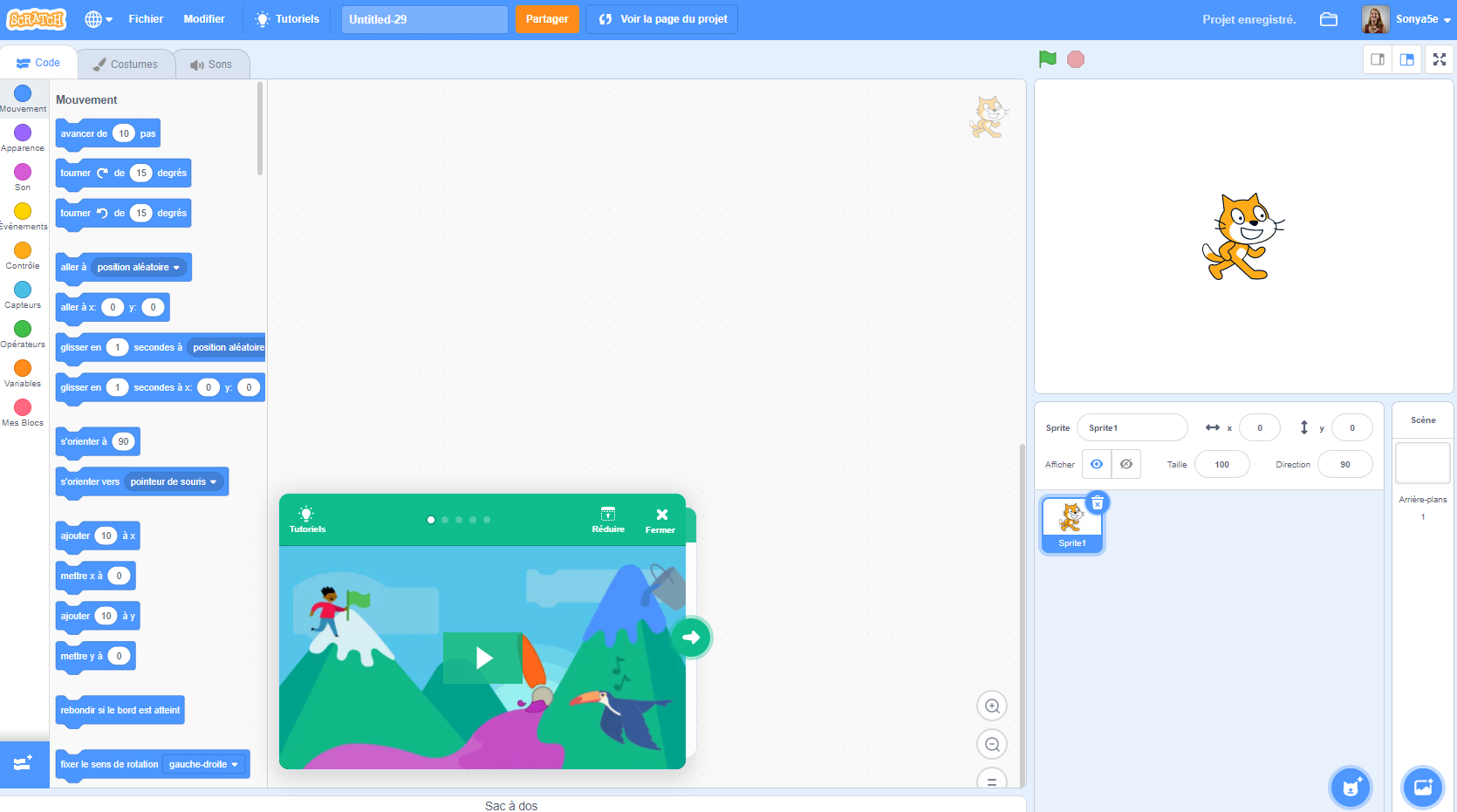 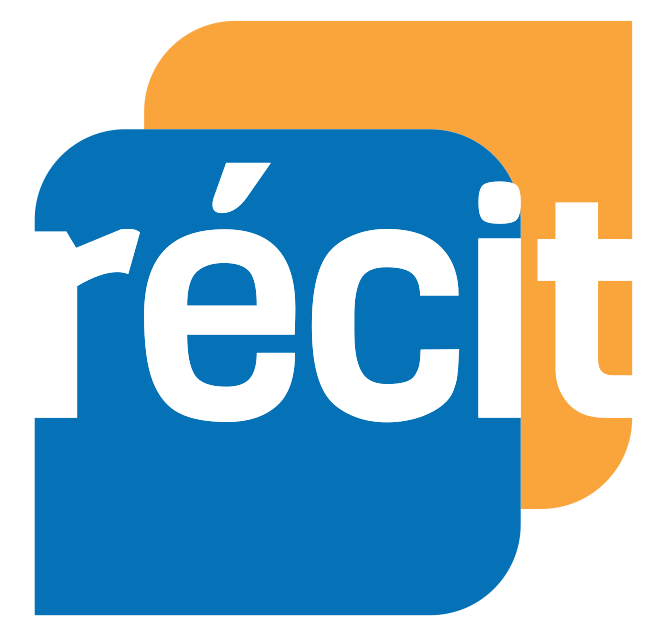 S’initier à la programmation Scratch
4.Démarrer le programme avec le drapeau vert.
3.Déplacer les blocs ici.
Scratch : https://scratch.mit.edu/
2.Choisir a-plan.
1.Choisir un lutin.
[Speaker Notes: https://scratch.mit.edu/]
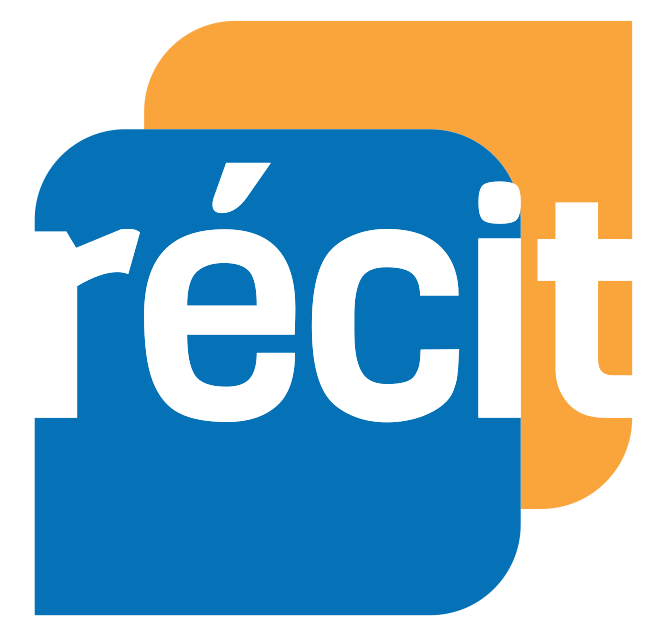 Tester la création d’un compte avec un « Studio »
[Speaker Notes: www.scratch.mit.edu]
Défi 1
Projet Scratch : https://scratch.mit.edu/projects/298029557
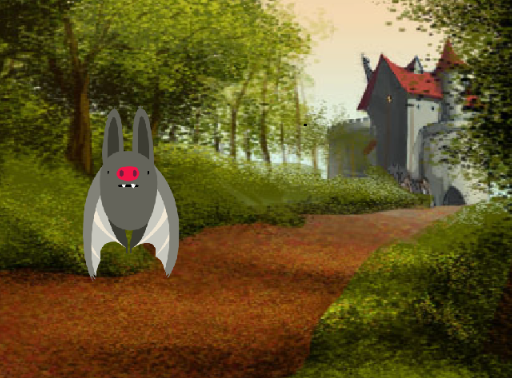 0-Choisir un bloc de départ « Événements »
1-Choisir un lutin (Sprite)
2-Choix d’un arrière-plan
3-Écrire un dialogue
4-Déplacement 
5-Animation avec un changement de costume
6-Ajouter le bloc « Son » pour ajouter du bruit
7-Images libres de droit dans Google ou Pixabay

Créativité et exploration!
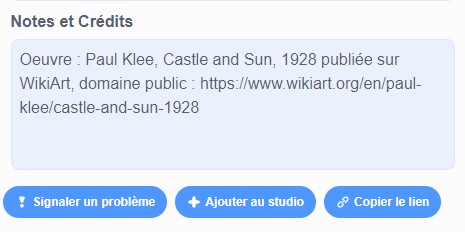 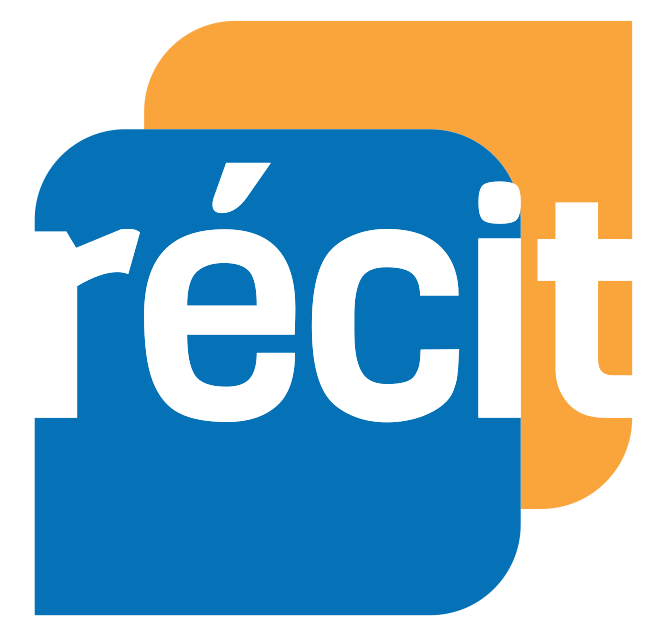 [Speaker Notes: https://pixabay.com/fr/
Mettre dans la section Notes et crédits de la page du programme (Voir de l’intérieur) Ajouter notes https://scratch.mit.edu/projects/336588636 sous forme de bulle]
Pause
10 h 15 à 10 h 30
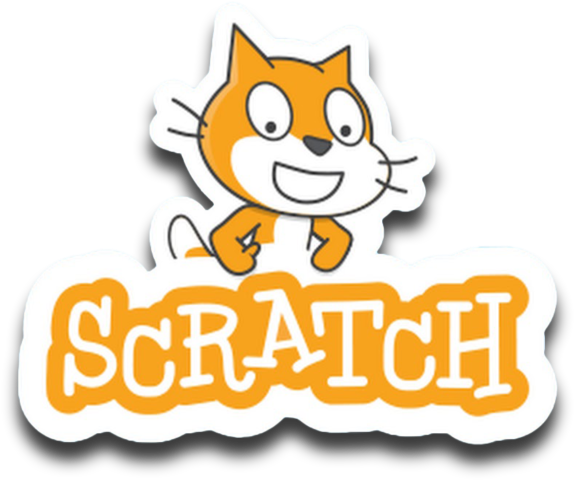 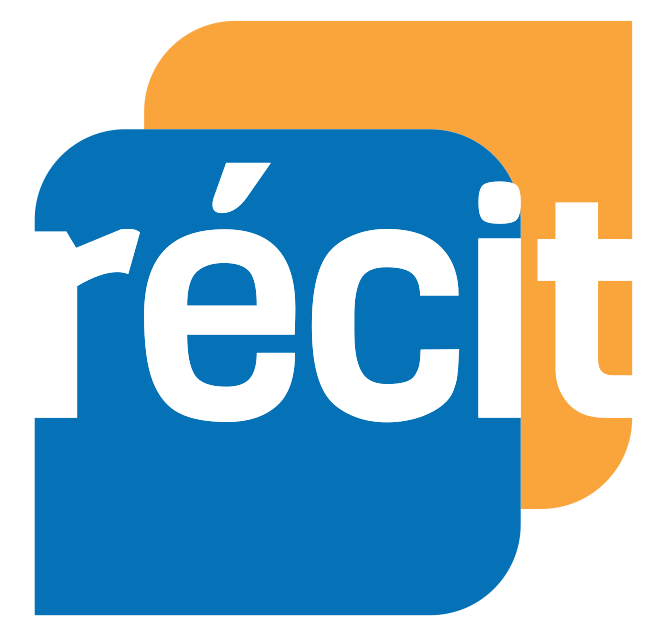 [Speaker Notes: https://pixabay.com/fr/
Mettre dans la section Notes et crédits de la page du programme (Voir de l’intérieur) Ajouter notes https://scratch.mit.edu/projects/336588636 sous forme de bulle]
Comment récupérer le lien d’un programme?
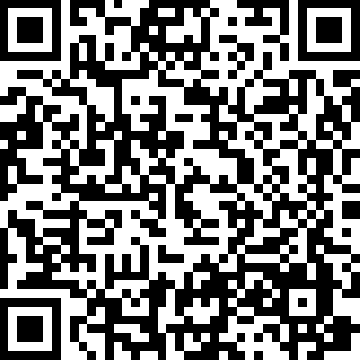 4 options :
ENA

Mur collaboratif DigiPad sur le site de La Digitale

Formulaire Google 

Forms Microsoft
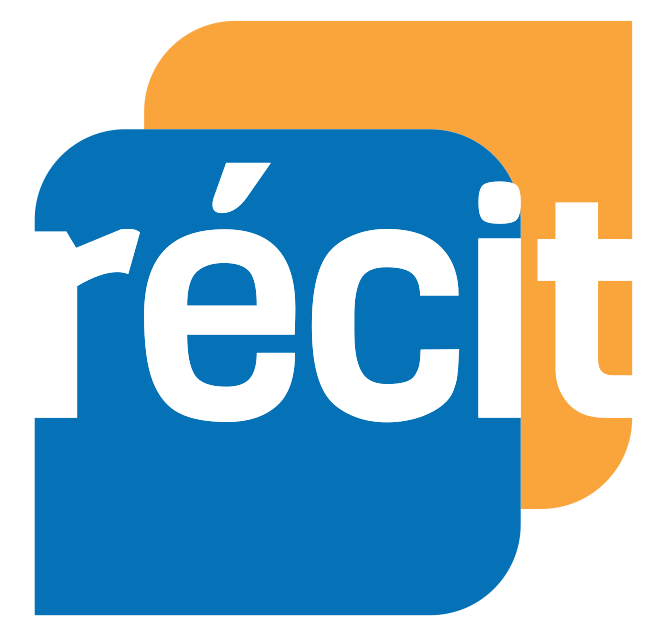 [Speaker Notes: Mur de partage : https://digipad.app/p/144269/45ee865f5bbce]
Défi 2
Géométrie : Construction et description des figures planes
animation
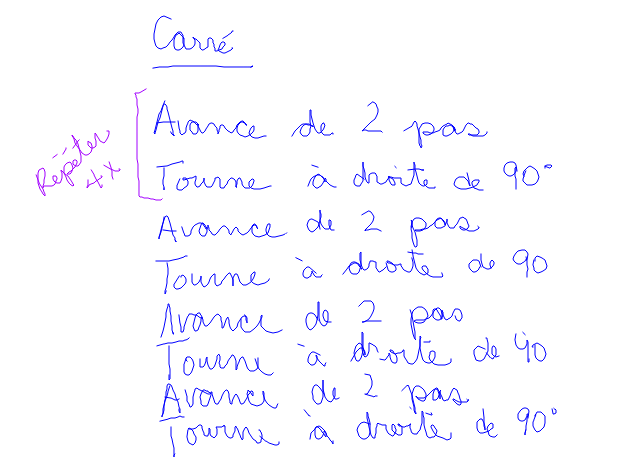 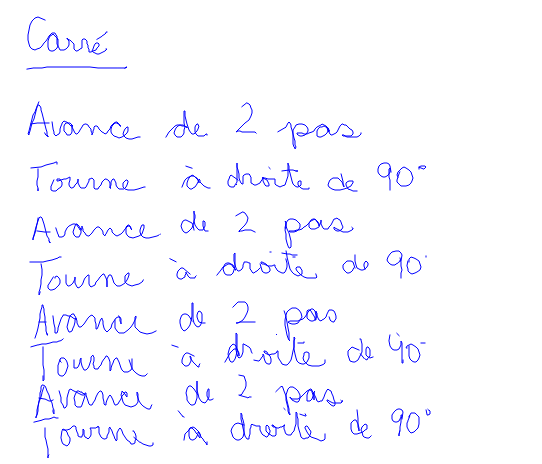 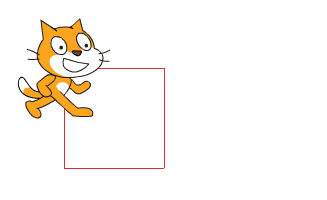 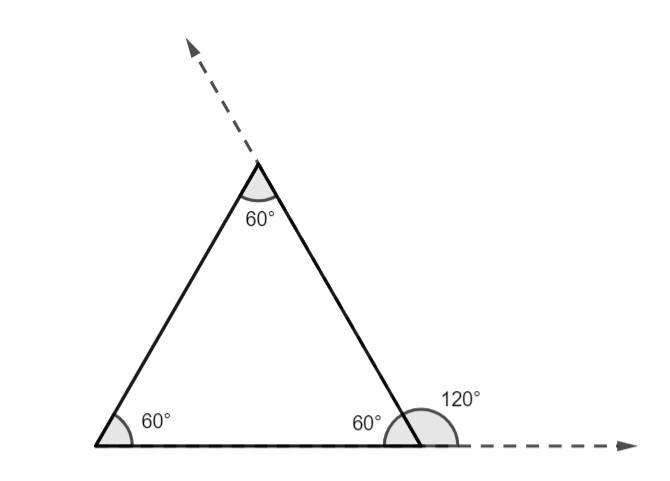 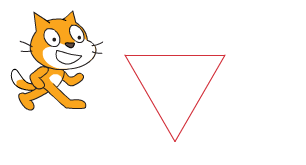 [Speaker Notes: Activités débranchées liens de ressources
Motifs de répétition - Avantages d’utiliser des boucles
Modélisation avec le carré
Différentiation pédagogique rectangle - triangle ou une autres figures planes]
Défi 2
Programme Scratch : « carré »
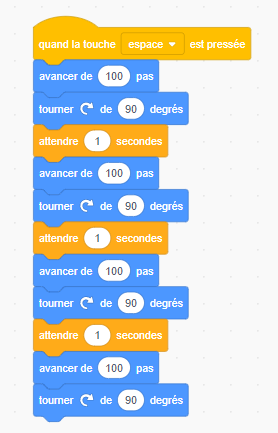 1-Bloc « Événement » pour partir le programme
2-Écrire une phrase pour introduire le sujet
3-Déplacement
4-Bloc « Stylo » position d’écriture, couleur, taille
5-Ajouter le bloc « Attendre » pour ralentir le mvt
Créativité et exploration!

*Efficience d’un programme : 
Trouver les régularités
*Fonction du « Sac à dos » pour copier

SAÉ : Frise (cahier de l’élève - Guide enseignant)
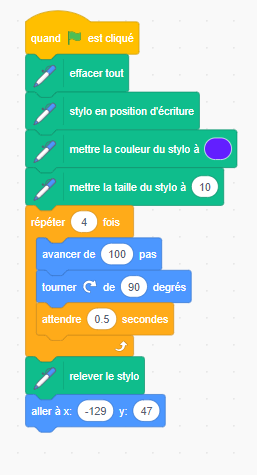 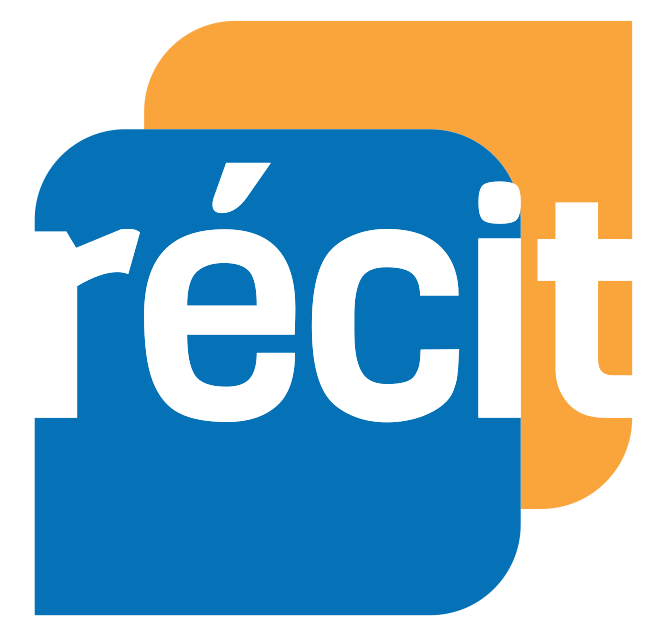 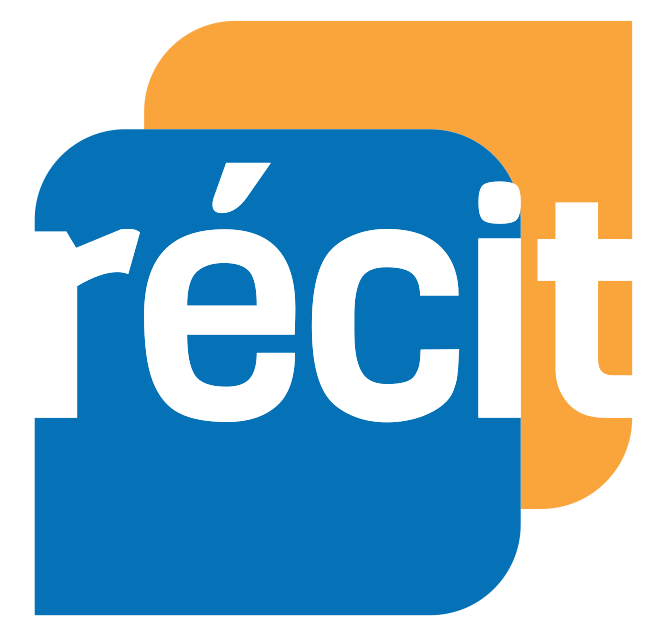 Réflexion sur la programmation
Résolution de problèmes
Logique 
L’utilisation de variables avec des termes concrets
Rapport à l’erreur
Autorégulation du programme - rétroaction rapide et efficace
Programme soutient la validation des calculs / jeu d’essais
Comprendre ce qui derrière l’outil
Plusieurs programmes possibles
Compréhension des concepts plus en profondeur
Généralisation de calculs
Transfert vers l’algèbre
Débogage
Trousse de dépannage
[Speaker Notes: Trousse de dépannage : https://drive.google.com/file/d/1CEDMpxGhX20uSTu_a_aBOOJaLwFQQx8f/view]
La carte du Canada
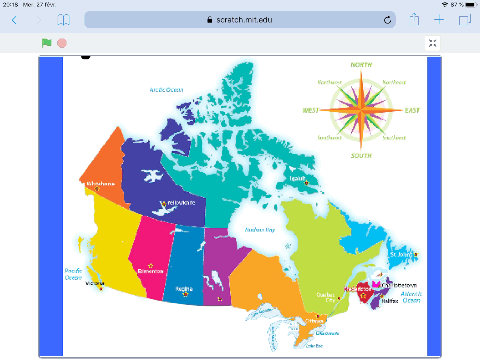 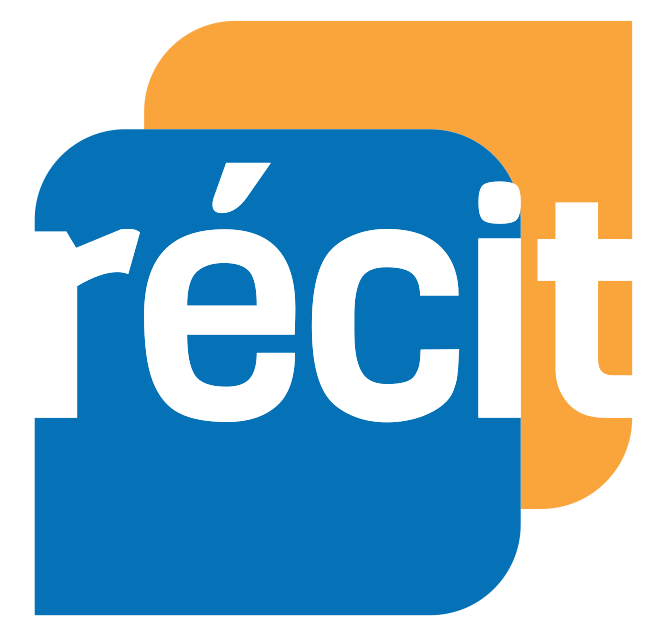 Pour démarrer (cliquez et remixez)
[Speaker Notes: https://scratch.mit.edu/projects/254220533/editor/]
Dîner
12 h à 13 h 30
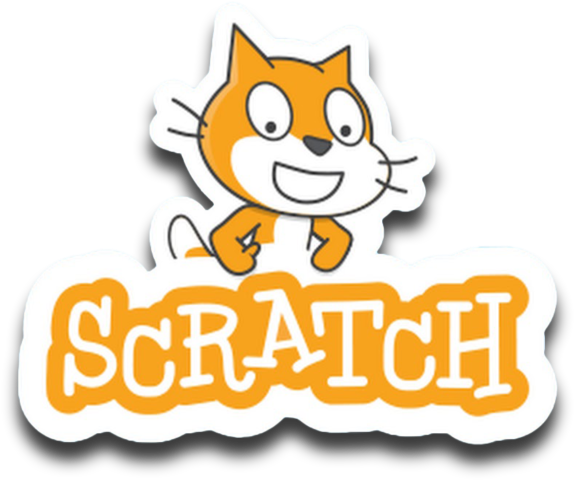 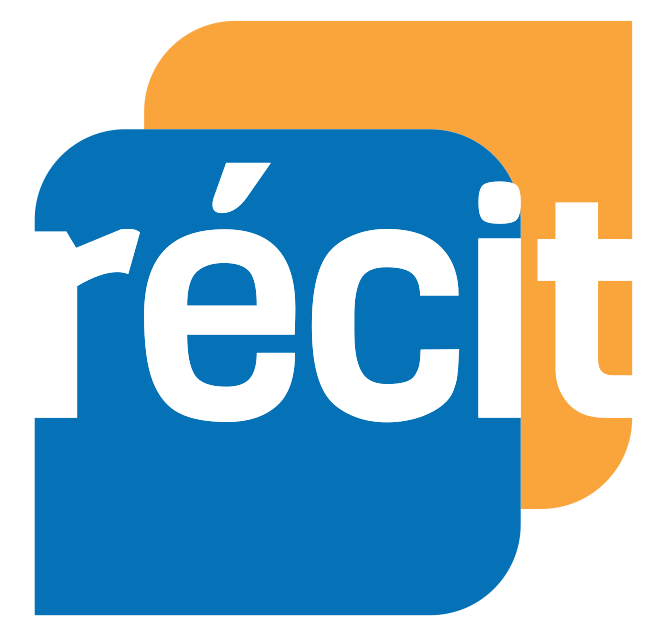 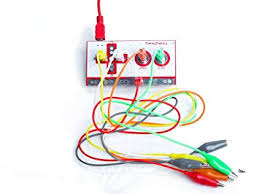 -Programmation avec Scratch en ajoutant l’extension 

-Avantages : 
peu coûteux et créatif
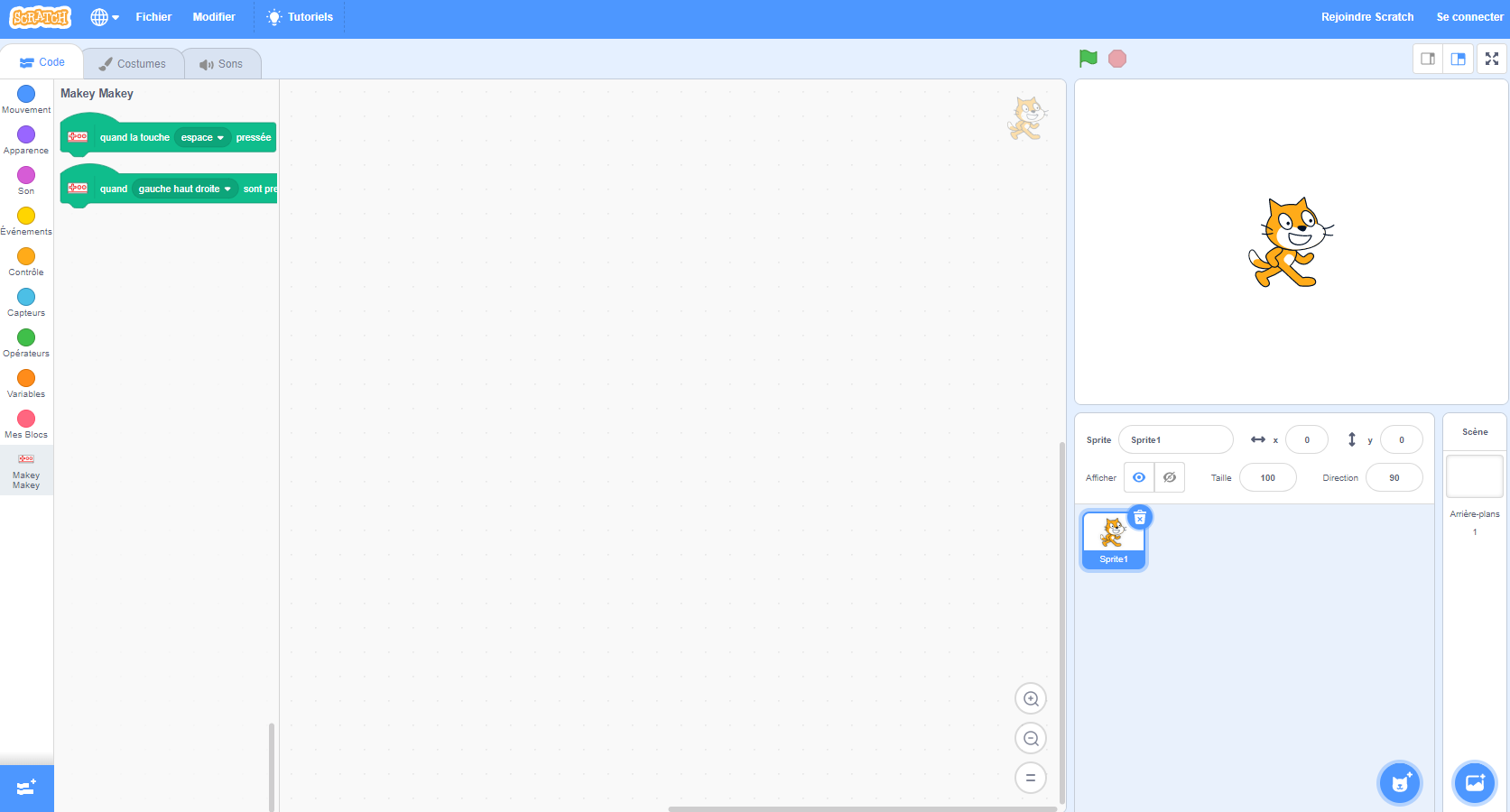 Pour programmer
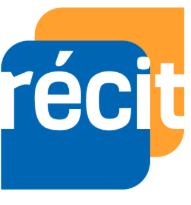 Makey Makey 
en vidéo
[Speaker Notes: Site : https://makeymakey.com/]
Temps d’exploration
8 projets 
Makey Makey
Tenir le fil blanc d’une main et toucher avec l’autre main.
1- Brancher le fil USB rouge dans le portable.
2- Trois options pour ouvrir le programme  :
-numériser le code QR;
-entrer le lien monurl.ca/scratch#; 
-cliquer sur le lien dans la présentation.
3- Essayer le jeu.
25
Avez-vous déjà utilisé Makey Makey?
Tenir le fil blanc d’une main et toucher avec l’autre main.
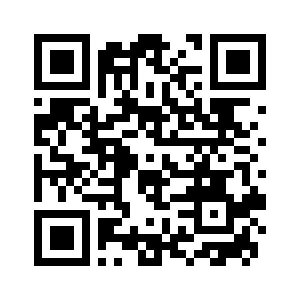 Comprendre le fonctionnement du Makey Makey avec Scratch
Compter des votes
Réaliser un circuit électrique fermé
1
26
Conducteur ou isolant?
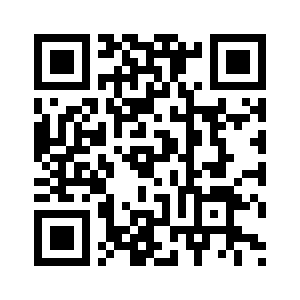 Émettre une hypothèse sur la feuille d’expérience

Consigne :
Placer un objet pour fermer le circuit. Si un son est entendu alors l’objet est conducteur.
2
27
Piano
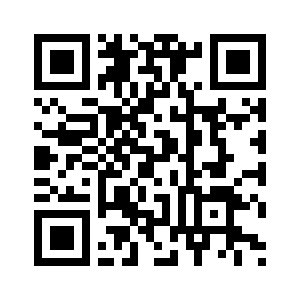 Jouer une mélodie simple

Consignes :
Tenir le fil blanc et toucher l’épingle correspondant à la note souhaitée.
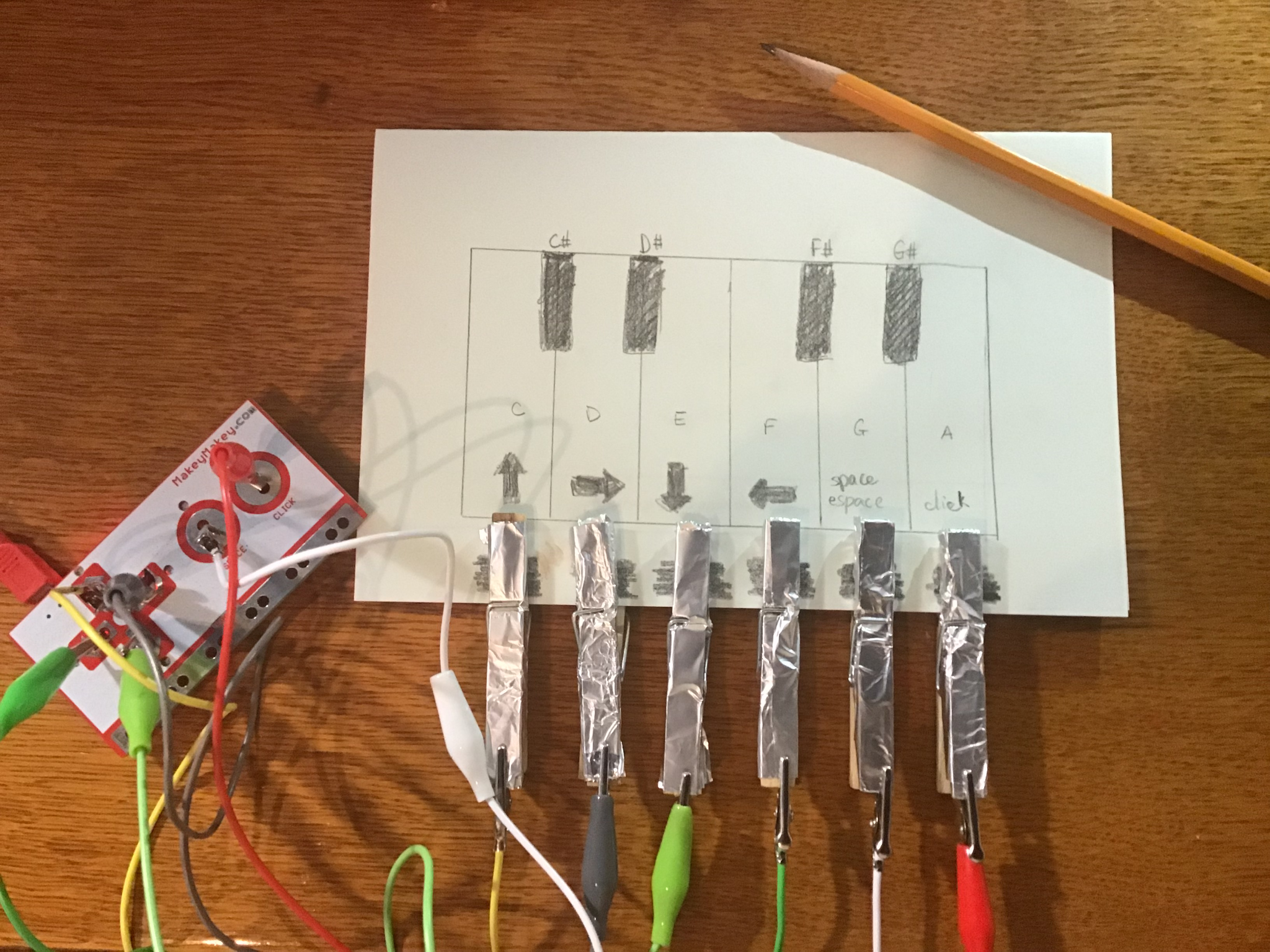 3
28
Jeu de Pong
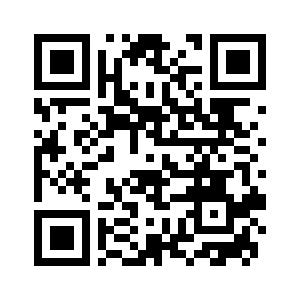 Utiliser la conductibilité de l’eau pour contrôler un jeu.

Consignes :
Utiliser la barre d’espace pour commencer.
Tenir le fil blanc et contrôler le déplacement de la barre en mettant l’autre main dans le verre d’eau.
4
29
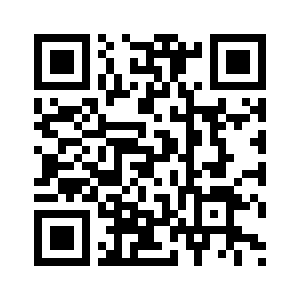 Adaptation des oiseaux
Programmer un jeu électro d’association

Consigne :
Tenir le fil blanc et toucher la description du bec correspondant à l’oiseau.
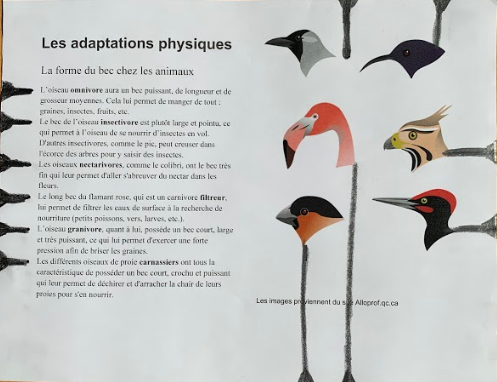 5
30
Mathématique :
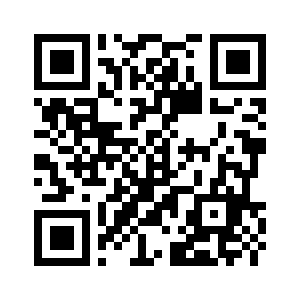 Animer des extraits d’un livre.

Consignes :
Tenir le fil blanc et la bande d’aluminium pour animer le livre.
6
31
Livre animé : Plaisirs de musique
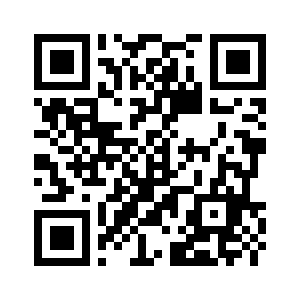 Animer un livre.

Consigne :
Tenir le fil blanc et la bande d’aluminium pour animer le livre.
7
32
Dans l’oeil de lynx (jeu cherche et trouve)
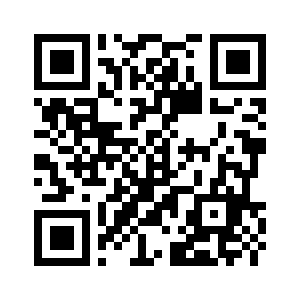 Jouer en collaboration

Consignes :
Tenir le fil blanc et toucher la flèche
Changer les pièces avec « Espace »
Changer le plateau avec ADSW
8
33
Poème animé
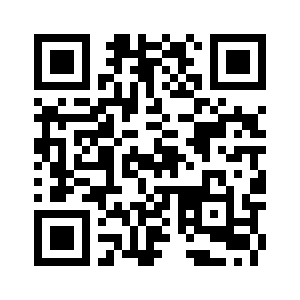 Utiliser la conductibilité de l’aluminium pour contrôler un jeu.

Consigne :
Appuyer sur le commutateur pour partir le programme.
9
34
Oeuvre d’art animée
Animer une oeuvre d’art pour donner de l’information.

Consignes :
Tenir le fil blanc et toucher les attaches parisiennes pour entendre de l’information sur l’oeuvre d’art.
9
35
Matériaux utilisés
Crayon HB ou 6-8 H
Papier d’aluminium
Ruban adhésif en aluminium pour la plomberie
Eau
Pâte à modeler
Objets métalliques
36
Bonifier des projets existants enn science et technologie ou US
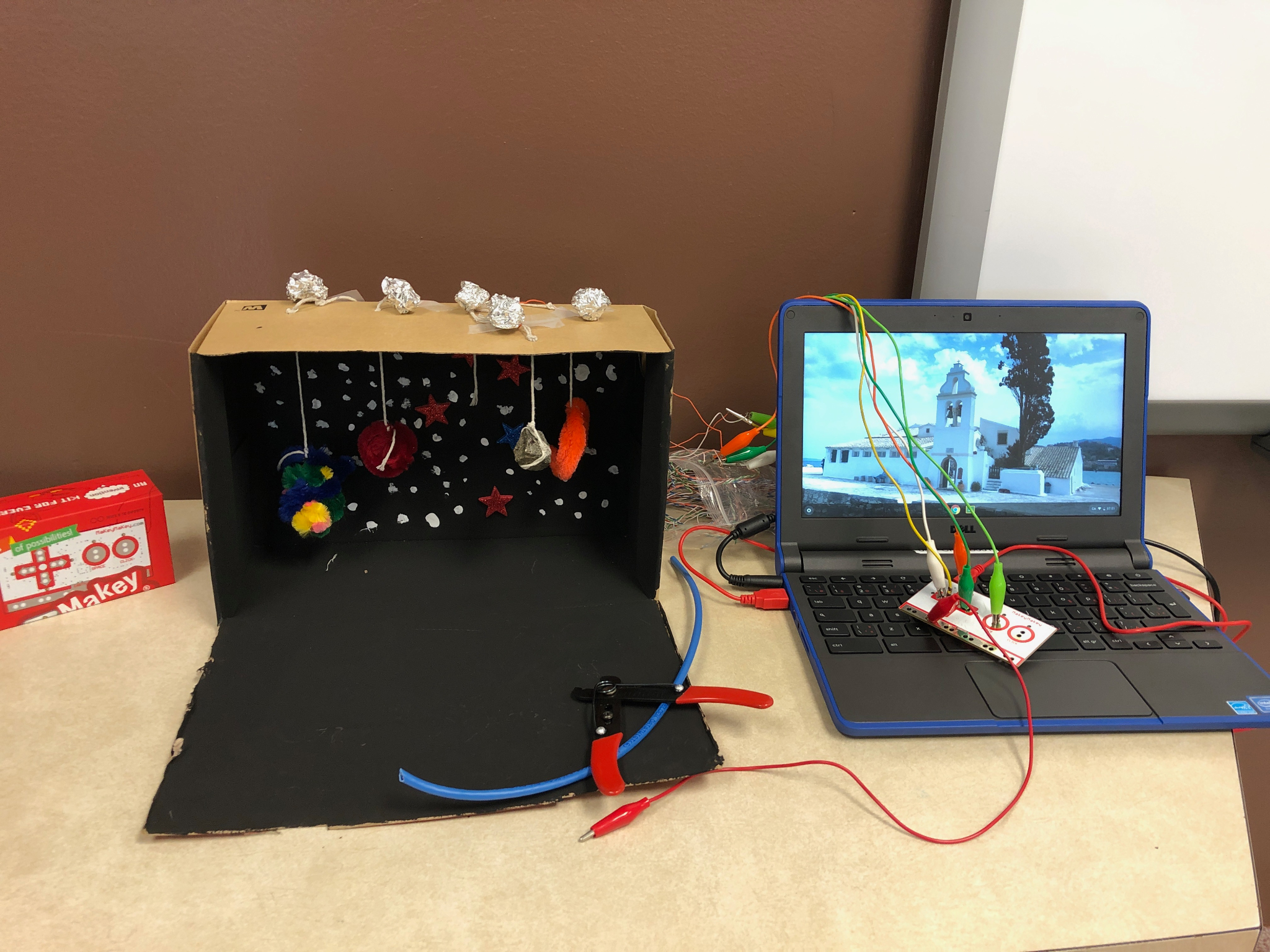 Des exemples :
Animer une maquette : Les planètes ou la maison longue
Réaliser des circuits électriques
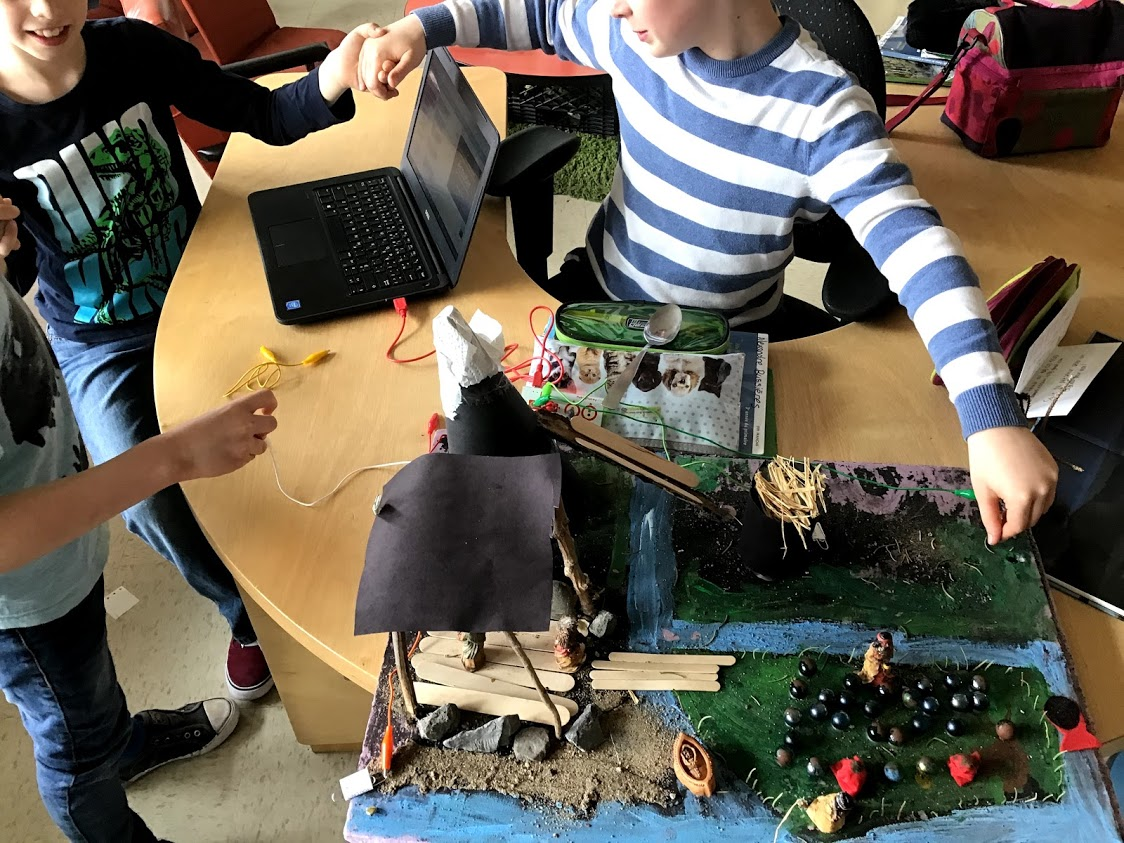 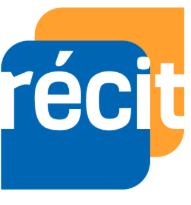 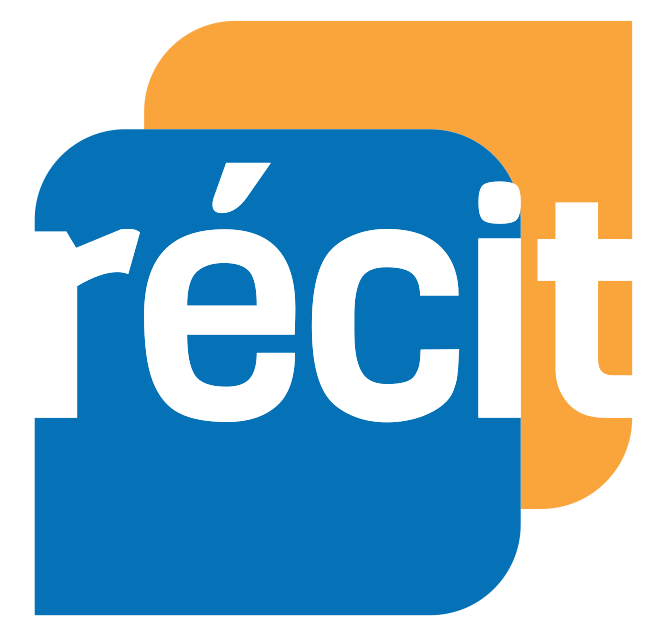 Recherche par mot-clé
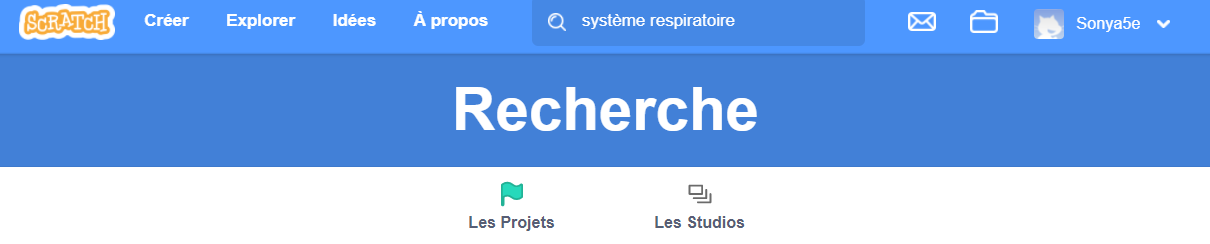 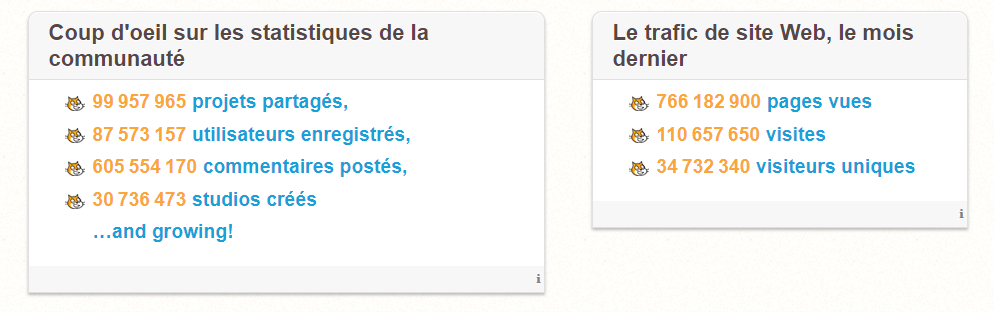 Pause
14 h 45 à 15 h
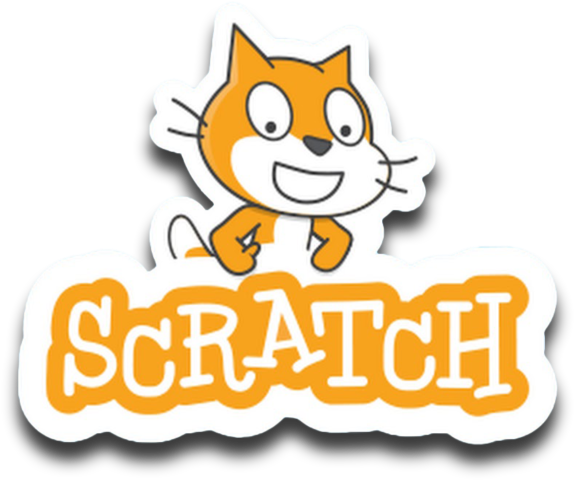 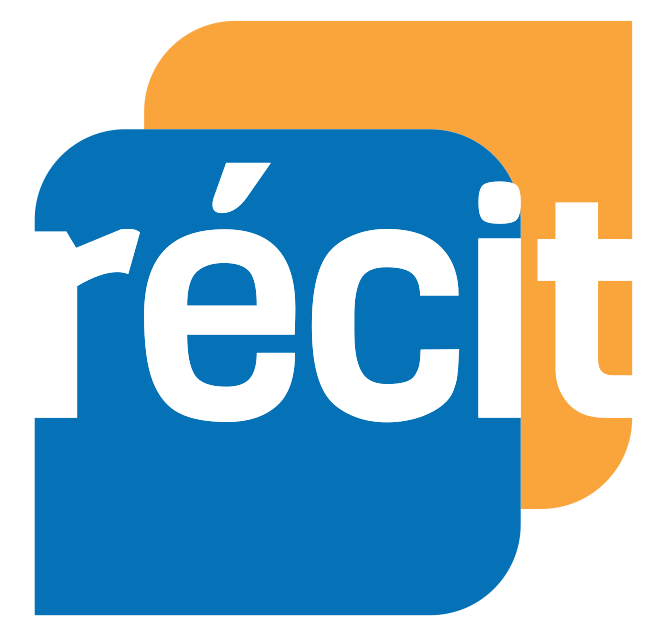 [Speaker Notes: https://pixabay.com/fr/
Mettre dans la section Notes et crédits de la page du programme (Voir de l’intérieur) Ajouter notes https://scratch.mit.edu/projects/336588636 sous forme de bulle]
Ressources :

Autoformations sur Campus RÉCIT :
Scratch pour tous (tutoriels)
Scratch en mathématique
Premiers pas avec Makey Makey

Padlets de ressources pour 
débuter avec Scratch

Fiche Ressources Scratch

Cartes à imprimer de projets
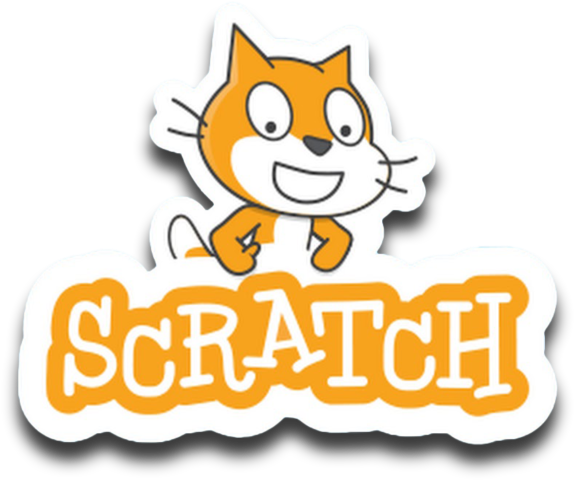 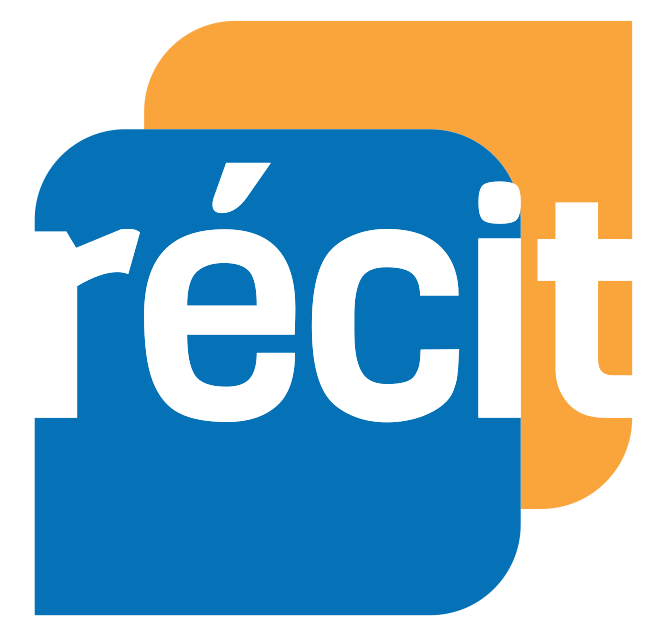 [Speaker Notes: Autoformation sur Campus RÉCIT Scratch  https://campus.recit.qc.ca/math%c3%a9matique-science-et-technologie/scratchpremierspas
Autoformation sur Campus RÉCIT Scratch en mathématique : https://campus.recit.qc.ca/math%c3%a9matique-science-et-technologie/scratchmathematique1
Mes premiers pas avec Makey Makey https://campus.recit.qc.ca/course/view.php?id=162]
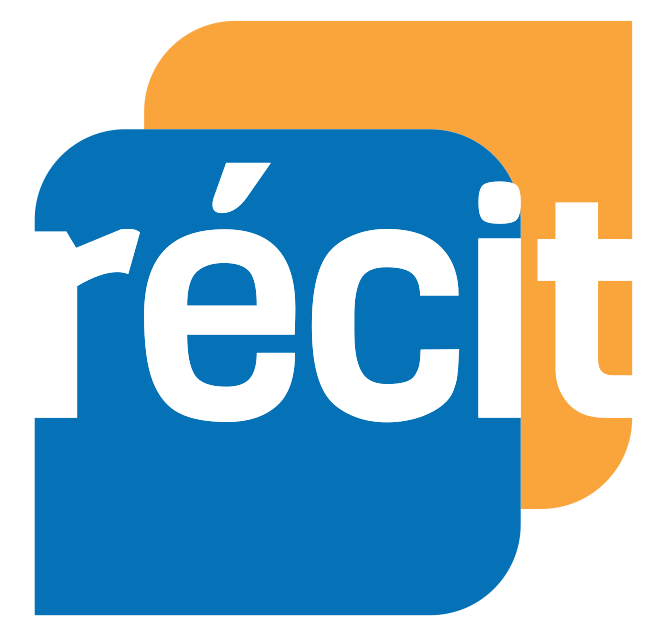 Défi 3
SOMME DE 2 NOMBRES
ENTRÉES
SORTIES
CALCULS
SOMME= 
NOMBRE1 + NOMBRE2
NOMBRE1
NOMBRE2
SOMME
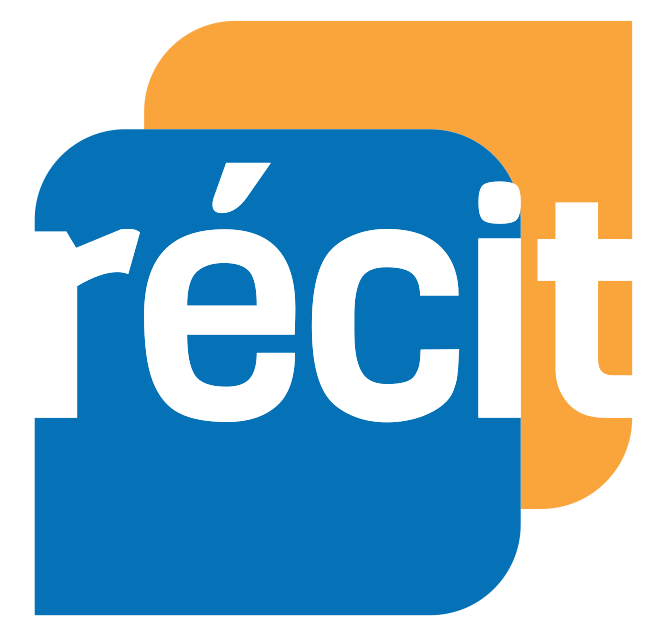 Défi 3
Programme Scratch : Somme de 2 nombres
1-Créer un nouveau projet
2-Ajouter le titre « Somme de 2 nombres »
3-Définir la tâche
4-Définir les variables
5-Demander les ENTRÉES
6-Raisonner le calcul
7-Demander les SORTIES
8-Penser à des jeux d’essai
Créativité et exploration!
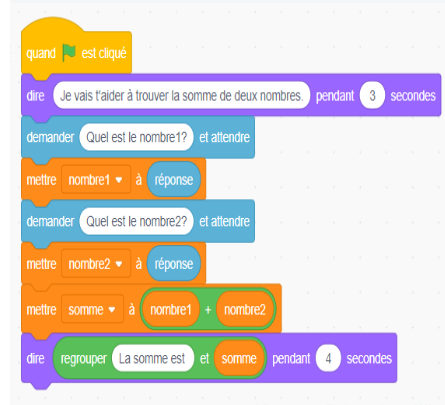 [Speaker Notes: Projet Scratch : https://scratch.mit.edu/projects/191389999
Généralisation de calculs
Programme soutient la validation des calculs / jeu d’essais
Comprendre ce qui derrière l’outil
Plusieurs programmes possibles
Compréhension des concepts plus en profondeur]
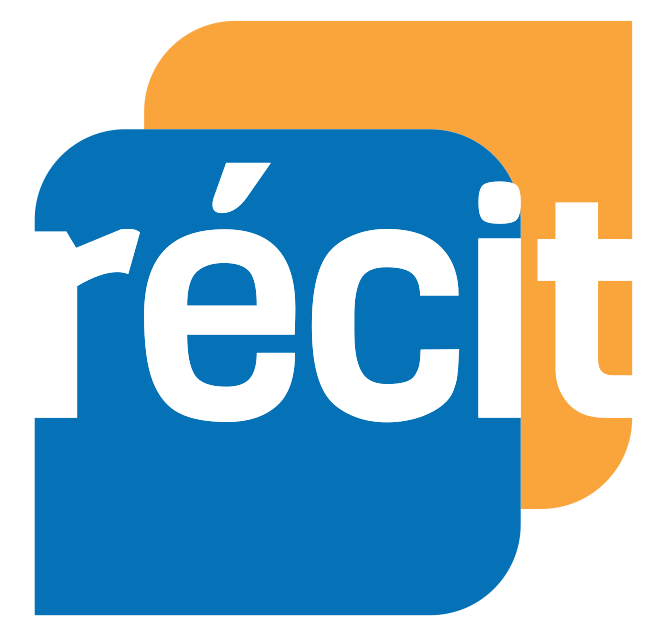 Défi 3
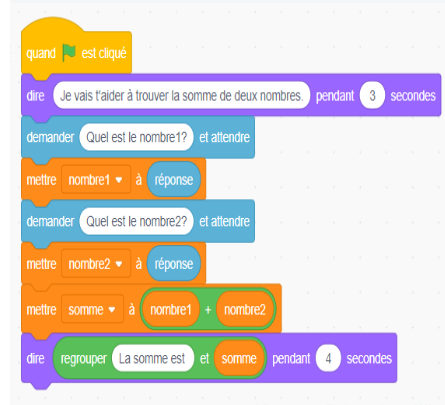 1-Produit de 2 nombres
2-Somme de 3 nombres
3-Moyenne de 3 nombres
4-Périmètre d’une figure
5-Aire d’une figure
6-Calcul de la taxe
7-Calcul de nombres aléatoires
7-Jeu de tables

Créativité et exploration!
L’équipe du RÉCIT MST est disponible 
les mercredis matins 
de 9 h à 11 h 30.
Place your screenshot here
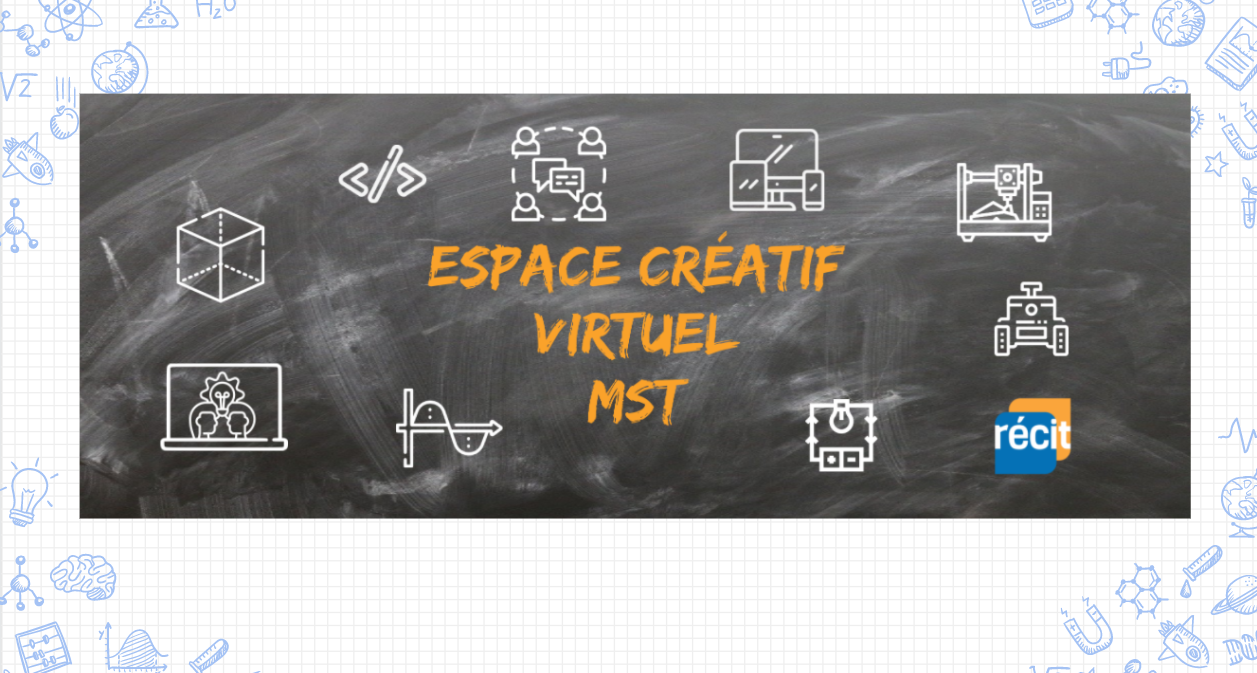 Lien vers notre salle de vidéoconférence : 

http://recitmst.qc.ca/ecv-zoom
44
[Speaker Notes: Salle de vidéoconférence : http://recitmst.qc.ca/ecv-zoom]
Badge « Participation »
Créer compte gratuit sur Campus RÉCIT;
Valider le courriel, se connecter;

Cliquer sur ce lien pour compléter l’évaluation de l’atelier et recevoir le badge.
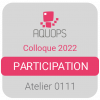 45
[Speaker Notes: Lien pour obtenir les badges : https://campus.recit.qc.ca/mod/questionnaire/view.php?id=14031]
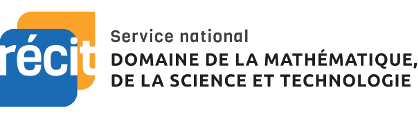 MERCI !
Sonya.Fiset@recitmst.qc.ca
equipe@recitmst.qc.ca 
Page Facebook
Twitter
Chaîne YouTube
Questions?
Ces formations du RÉCIT sont mises à disposition, sauf exception, selon les termes de la licence Licence Creative Commons Attribution - Pas d’Utilisation Commerciale - Partage dans les Mêmes Conditions 4.0 International.
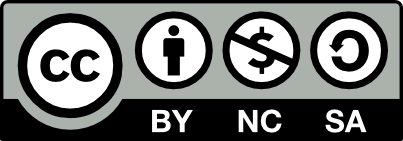 [Speaker Notes: Me joindre sonya.fiset@recitmst.qc.ca
Message à l’équipe : equipe@recitmst.qc.ca]
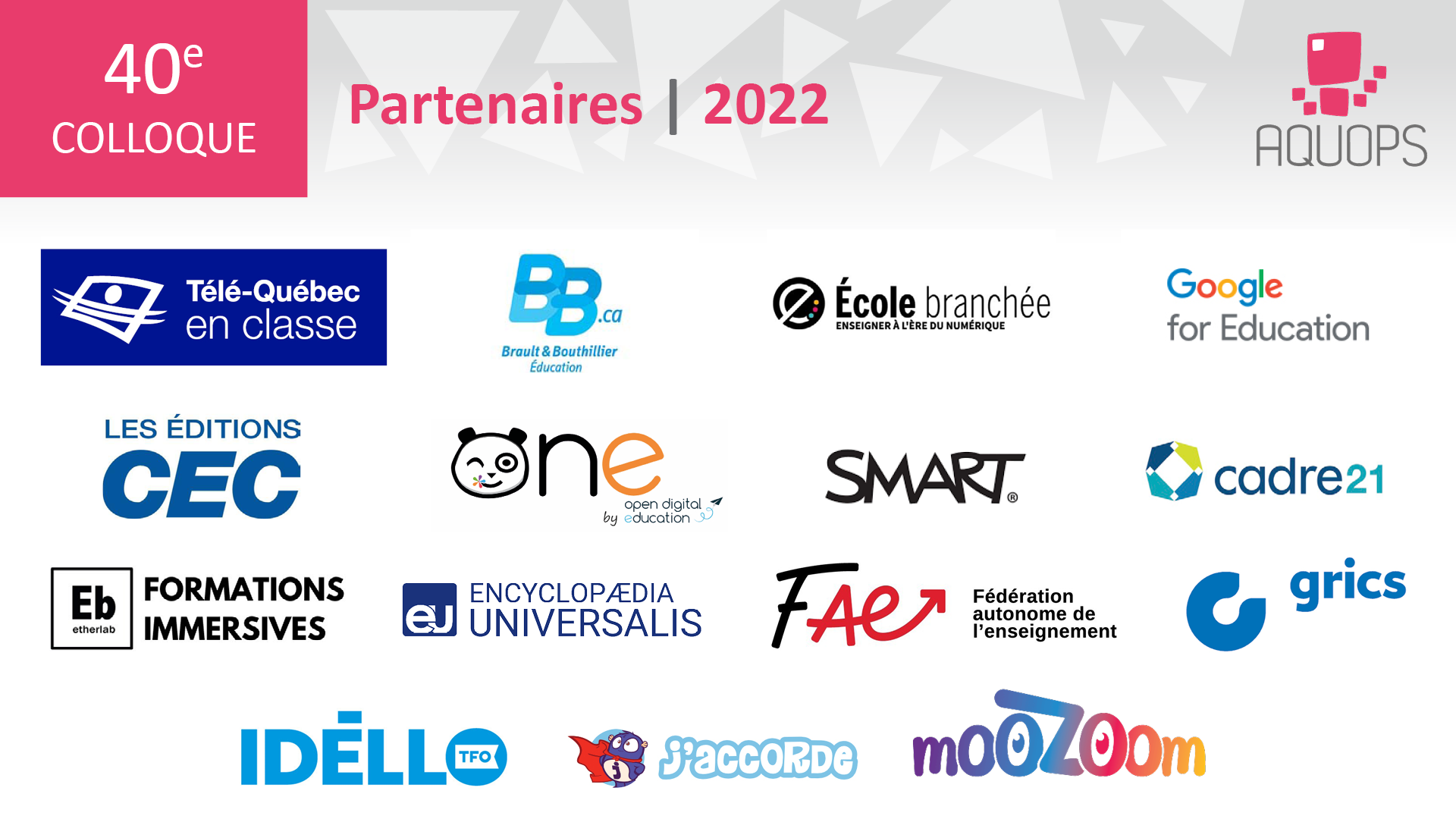 47
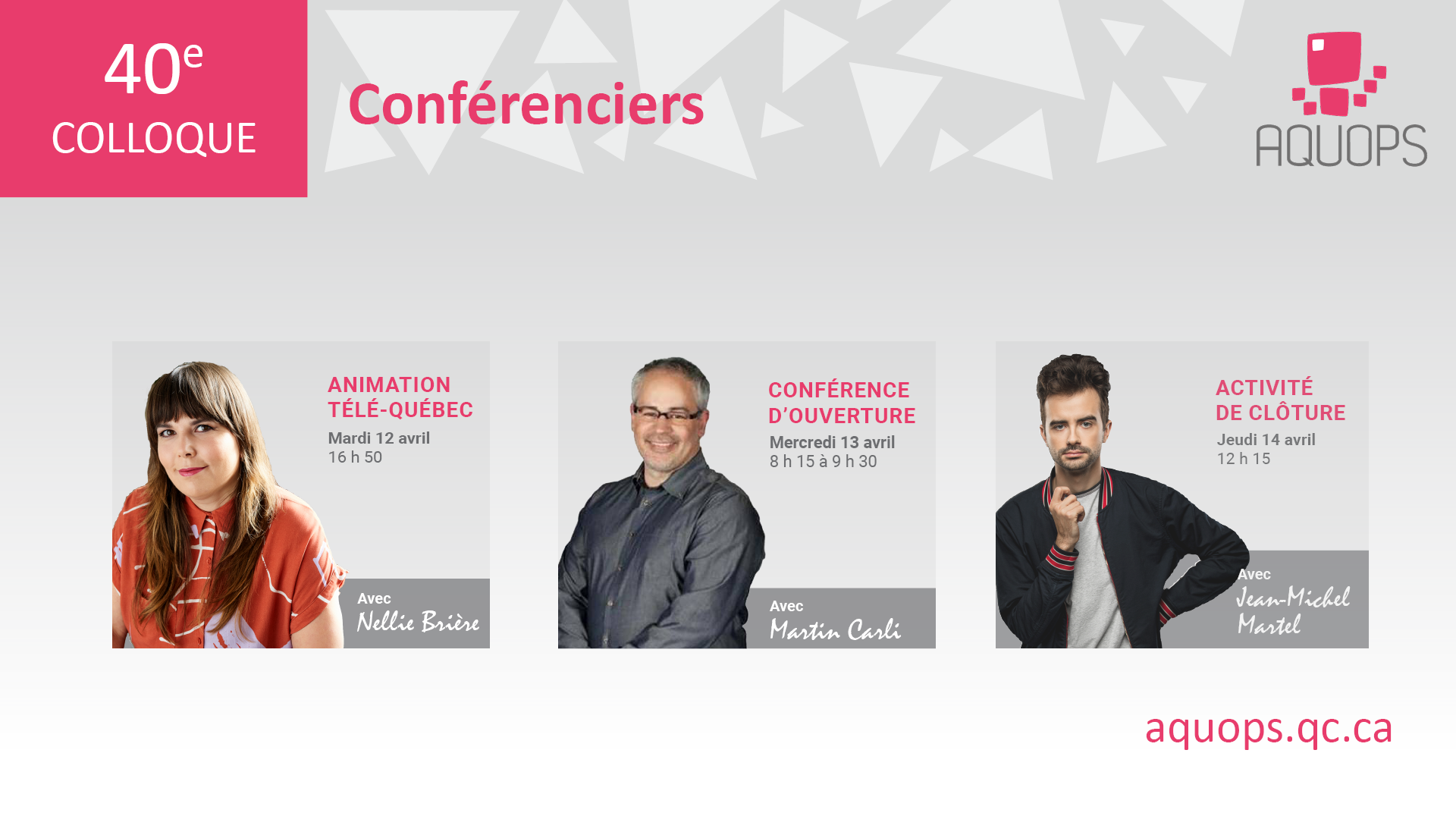 48
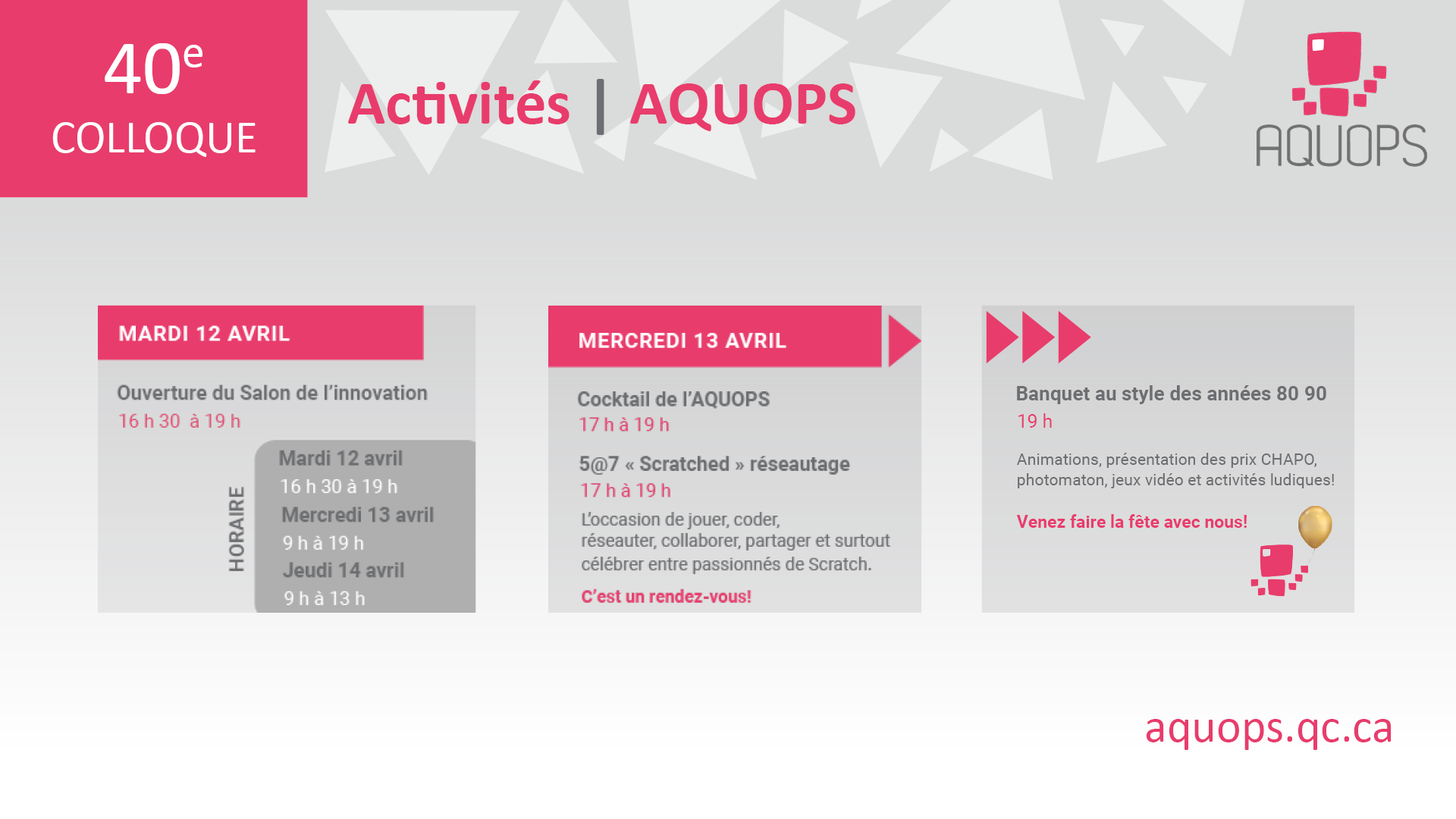 49
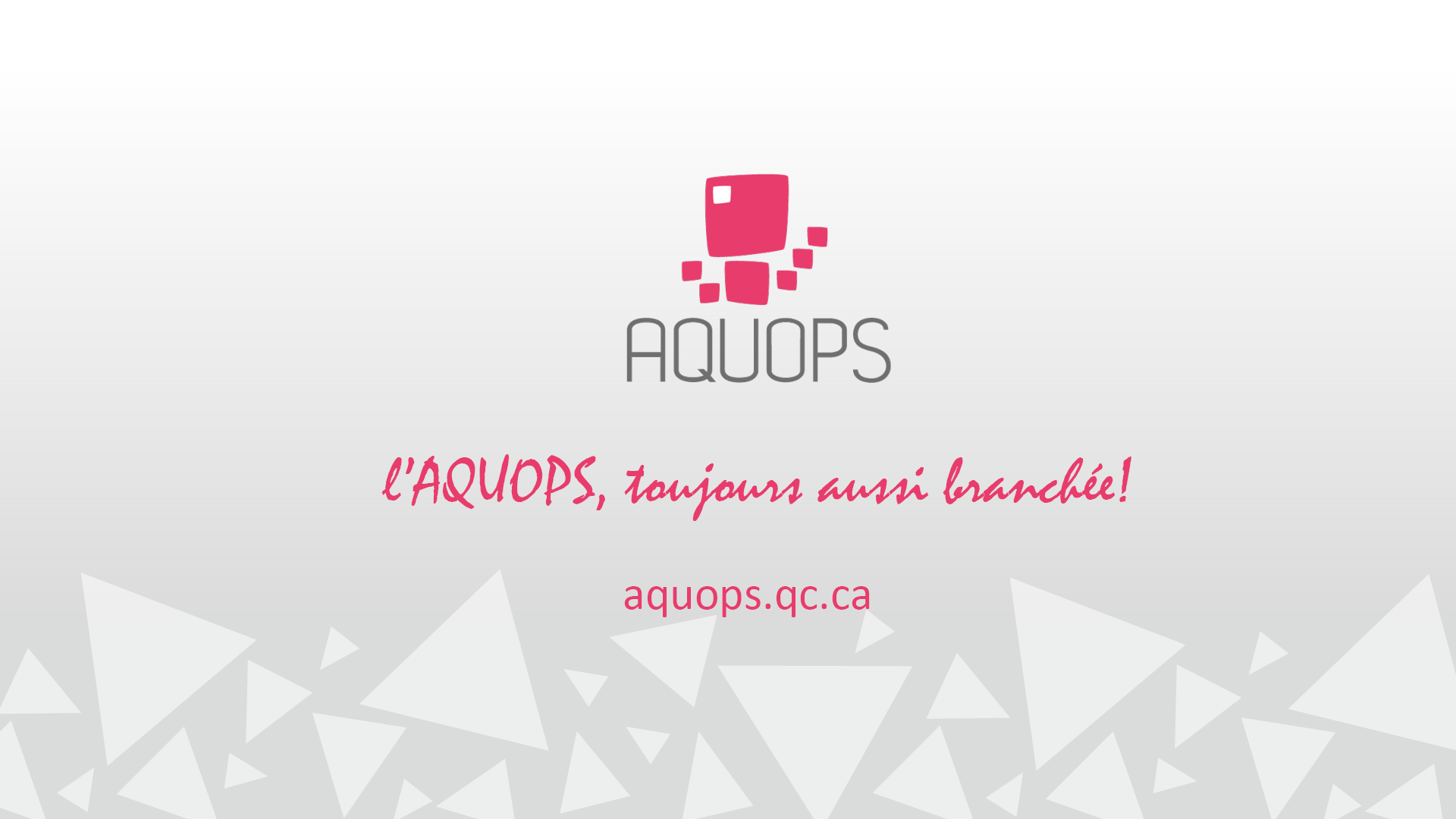 50
Instructions for use
EDIT IN GOOGLE SLIDES
Click on the button under the presentation preview that says "Use as Google Slides Theme".
You will get a copy of this document on your Google Drive and will be able to edit, add or delete slides.
You have to be signed in to your Google account.
EDIT IN POWERPOINT®
Click on the button under the presentation preview that says "Download as PowerPoint template". You will get a .pptx file that you can edit in PowerPoint.
Remember to download and install the fonts used in this presentation (you’ll find the links to the font files needed in the Presentation design slide)
More info on how to use this template at www.slidescarnival.com/help-use-presentation-template
This template is free to use under Creative Commons Attribution license.You can keep the Credits slide or mention SlidesCarnival and other resources used in a slide footer.
51